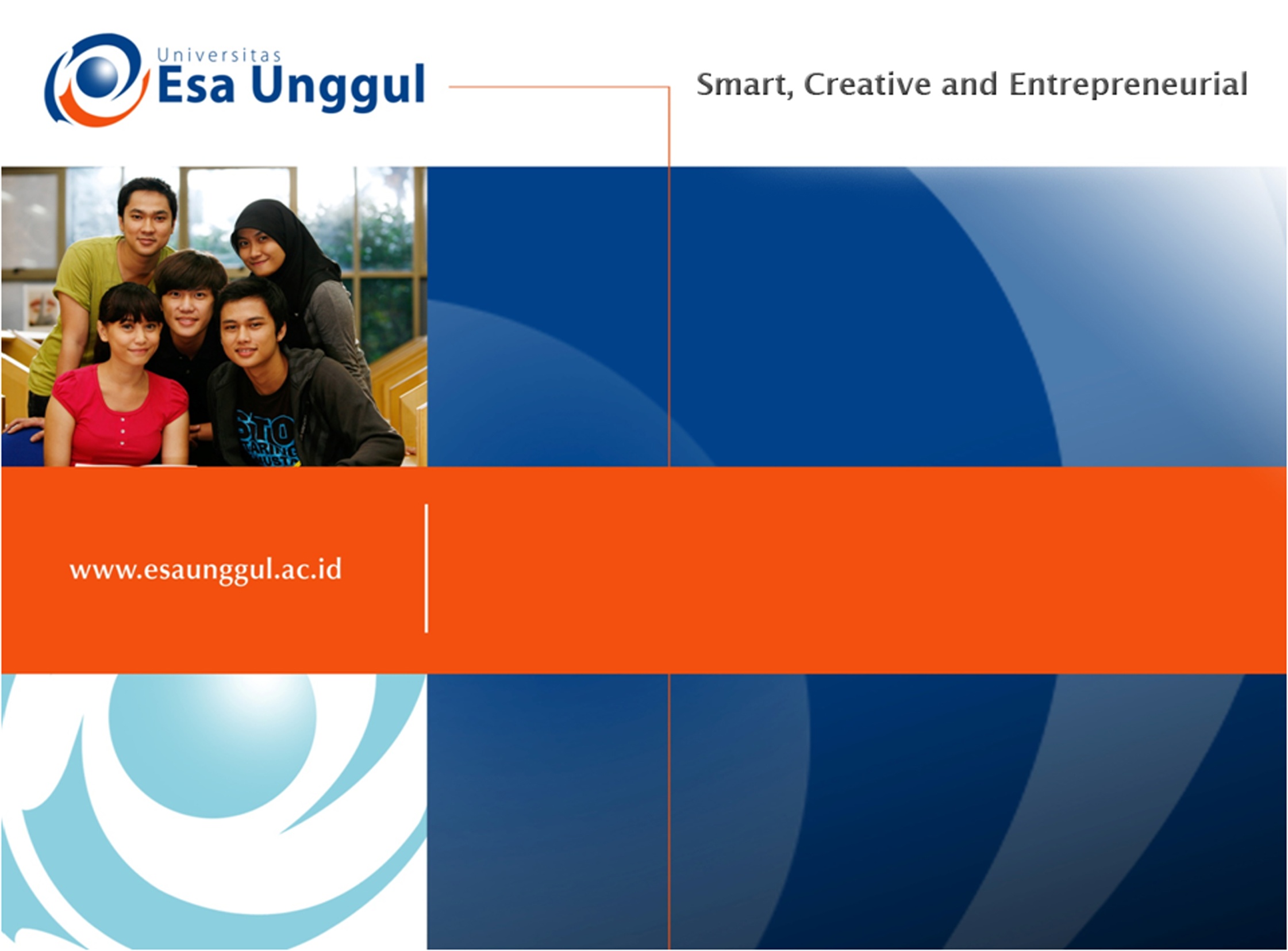 Pertemuan 1:
TES PROYEKSI T.A.T.
(Oleh Winanti S.Respati & Sulis Mariyanti)
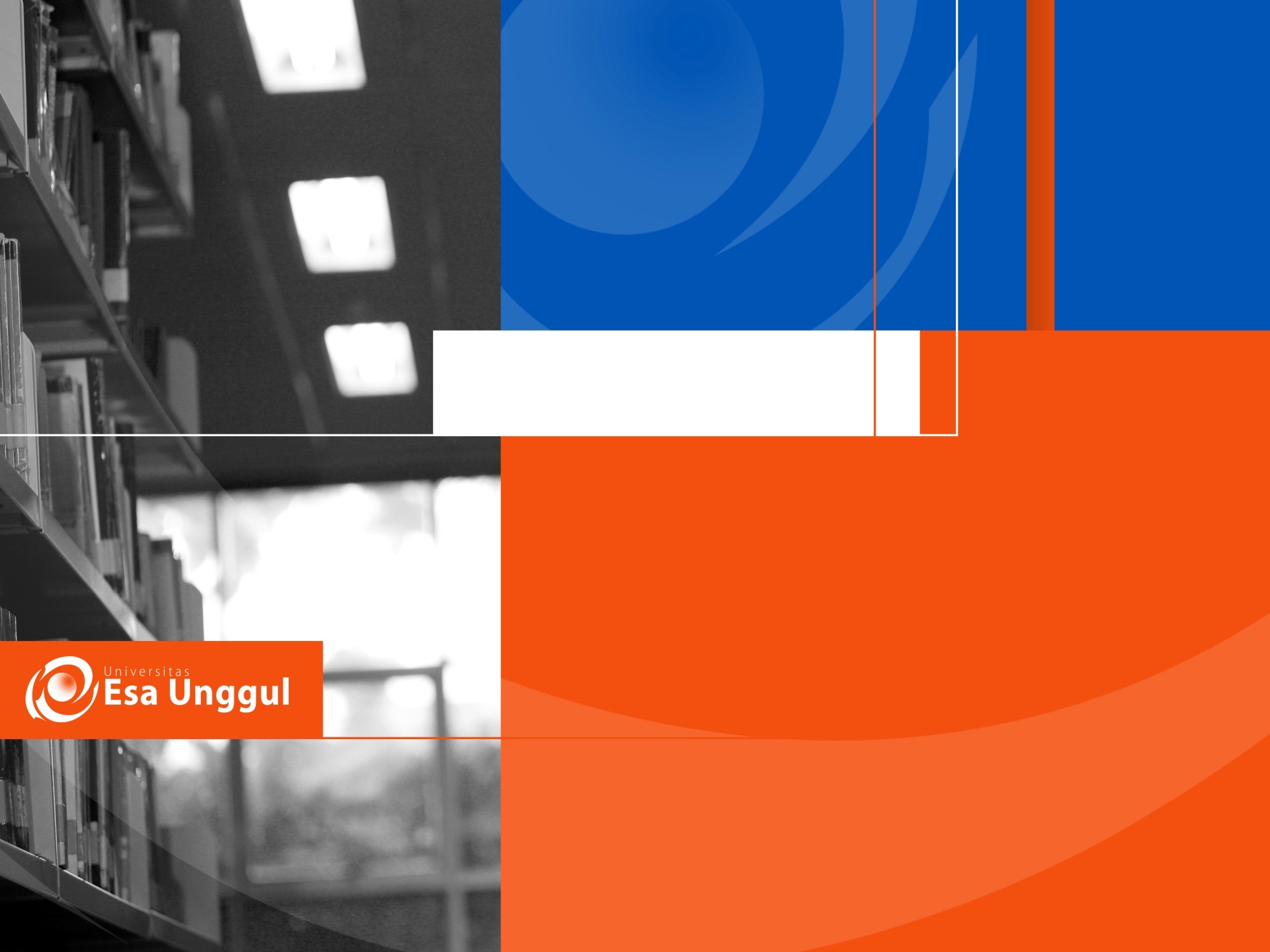 Materi Sebelum UTS
01. Sejarah Tes proyeksi T.A.T
02.  Teori Murray
03. Instruksi & Administrasi T.A.T,
04. Pencatatan data T.A.T
05. Karakteristik tiap kartu T.A.T
06. Reliabilitas & Validitas T.A.T
07. Tema utama T.A.T
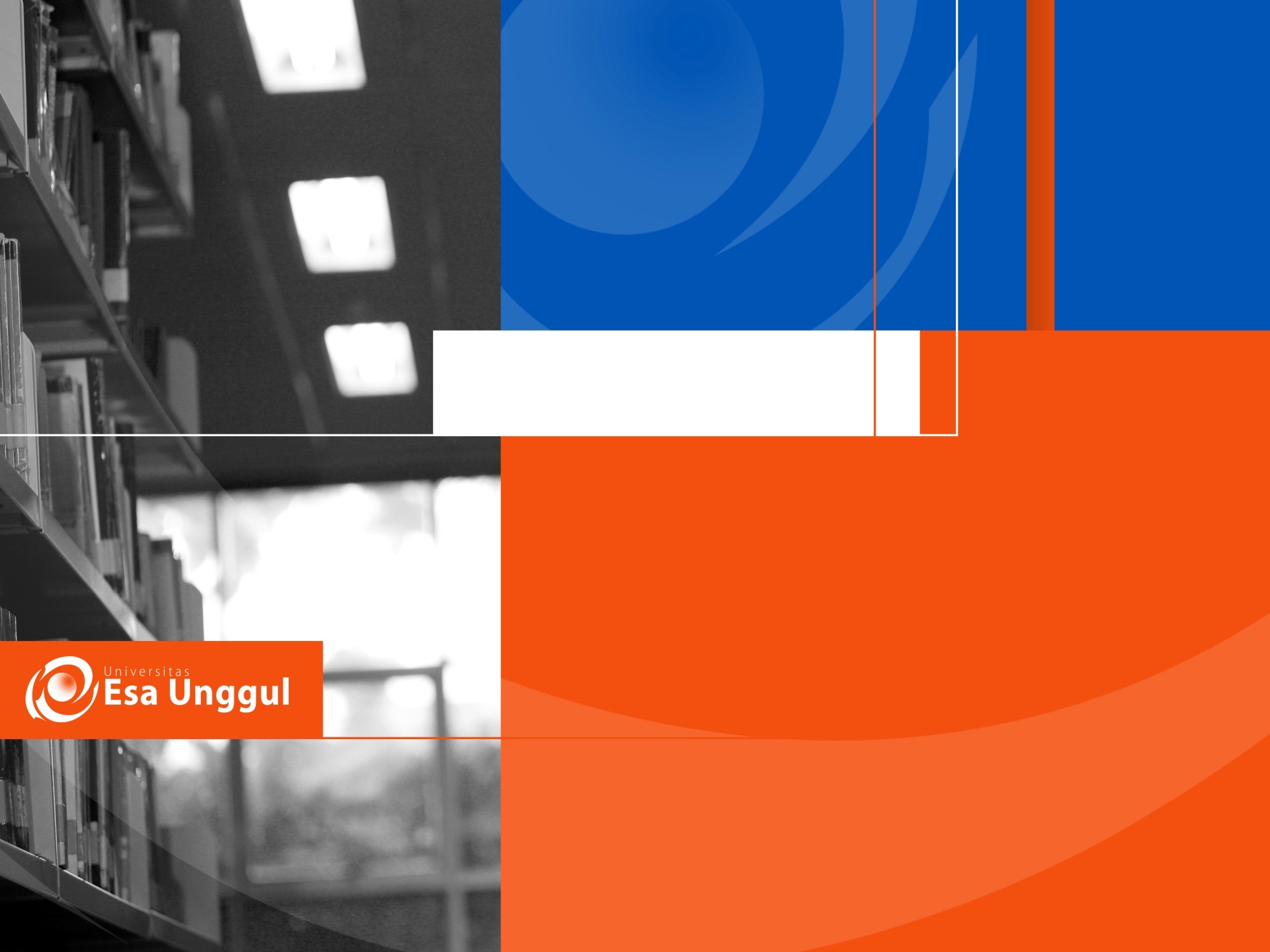 Materi Setelah UTS
08. Hero & Needs dlm T.A.T
09. Press dlm T.A.T
10. Cathexes & Inner State dlm T.A.T
11. Ekspresi Tingkah Laku & Outcomes
12. Praktik mengetes T.A.T (intake data)
13. Prinsip dasar analisa
14. Analisa/Interpretasi T.A.T
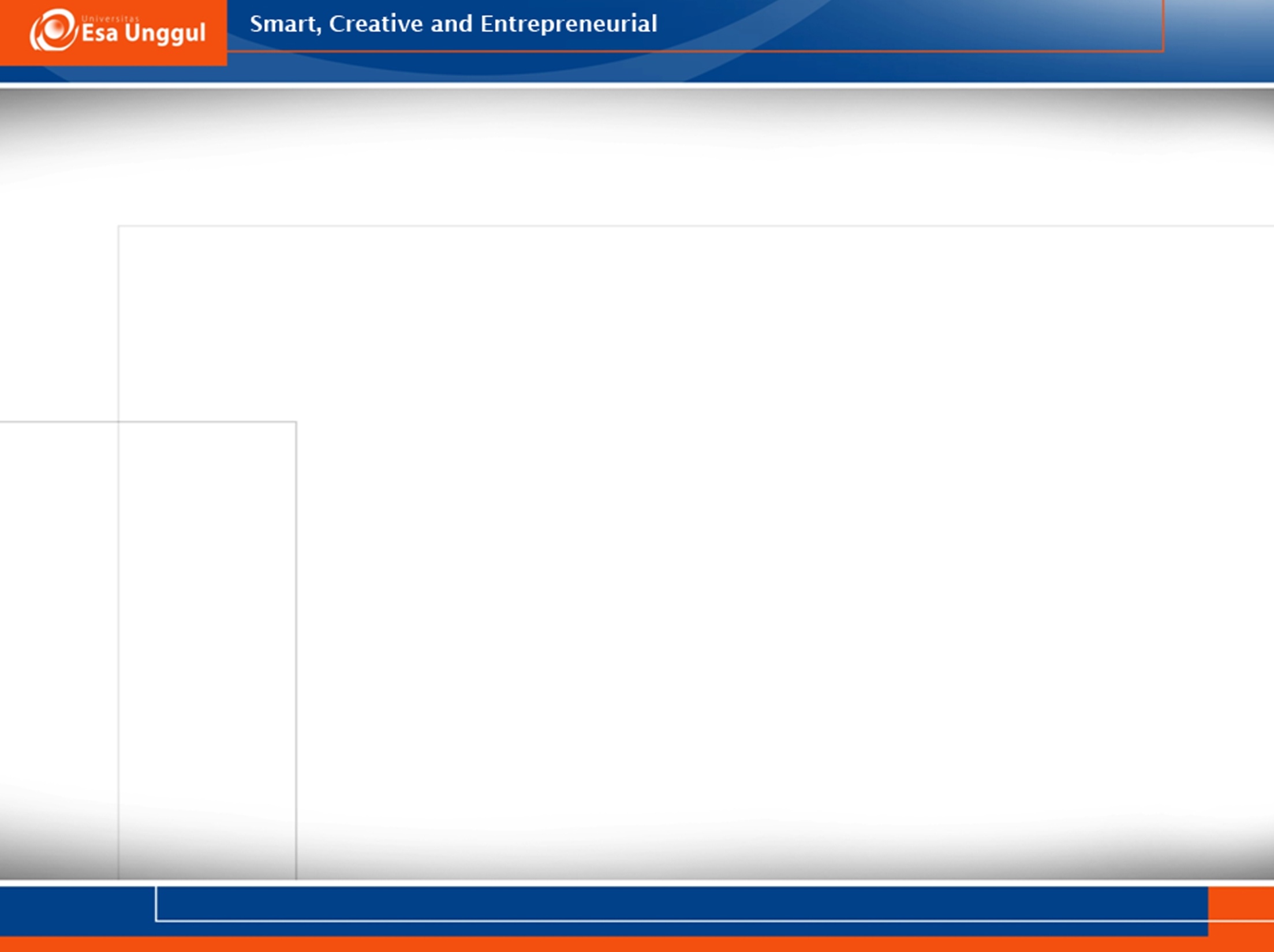 Komponen Penilaian
BOBOT
Kehadiran : 10 %
 Tugas : 30 % (Data Diri, Role Play, Data Orang Lain)
 Ujian Tengah Semester 30%
 Ujian Akhir Semester : 30%

Aturan yang perlu diperhatikan :
- Minimal kehadiran 75% (Sakit / Ijin Kerja, harus ada surat dari lembaga ybs).
- Toleransi pengumpulan tugas 2 hari dari tanggal yg ditetapkan.
- Penulisan tugas dengan huruf times new roman, ukuran 12, spasi 2.
- Margin pengetikan kiri 4 cm, atas 4 cm, kanan 3 cm, bawah 3 cm, dengan kertas ukuran A4 80 gram. 
- Copy paste tugas milik orang lain (plagiarism) tidak akan dinilai.
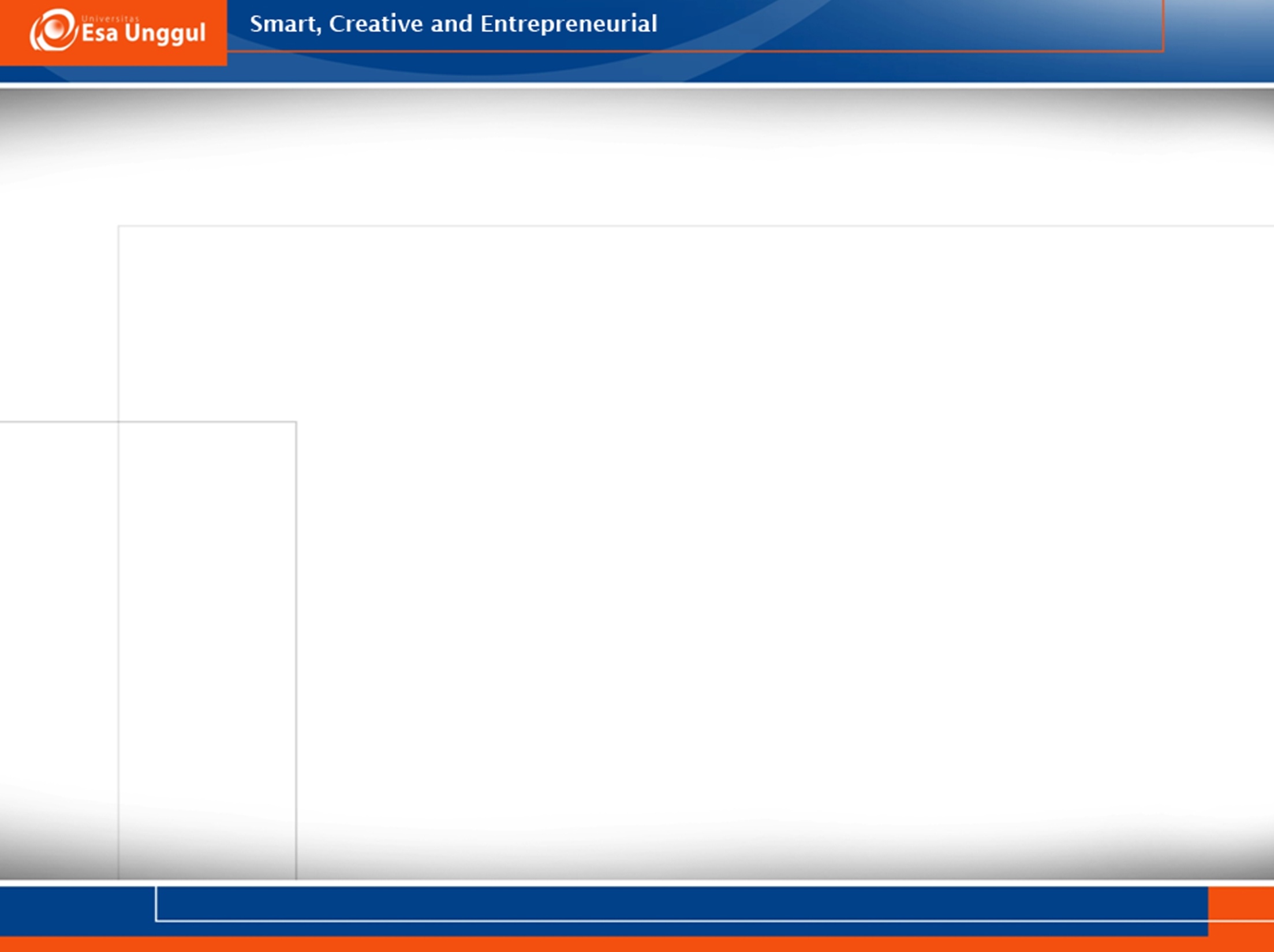 Pengertian
TAT (Thematic Apperception Test)
Thematic = tema = topik = isi
	Tema sebagai hasil dari (resultant) pengalaman hidup
 	subyek, yang mencakup aspek kepribadiannya seperti kebutuhan dorongan, emosi, sentimen, dan konflik-konflik

Apperception :
Menyatupadukan, mengasimilasikan pengamatan (indrawi) + pengalaman
Mengasosiasikan dengan kesan2 lama (pengalaman) + pengolahan/ pemaknaan, shg menjadi kesan yg luas
Getaran yang diterima individu dari Objek
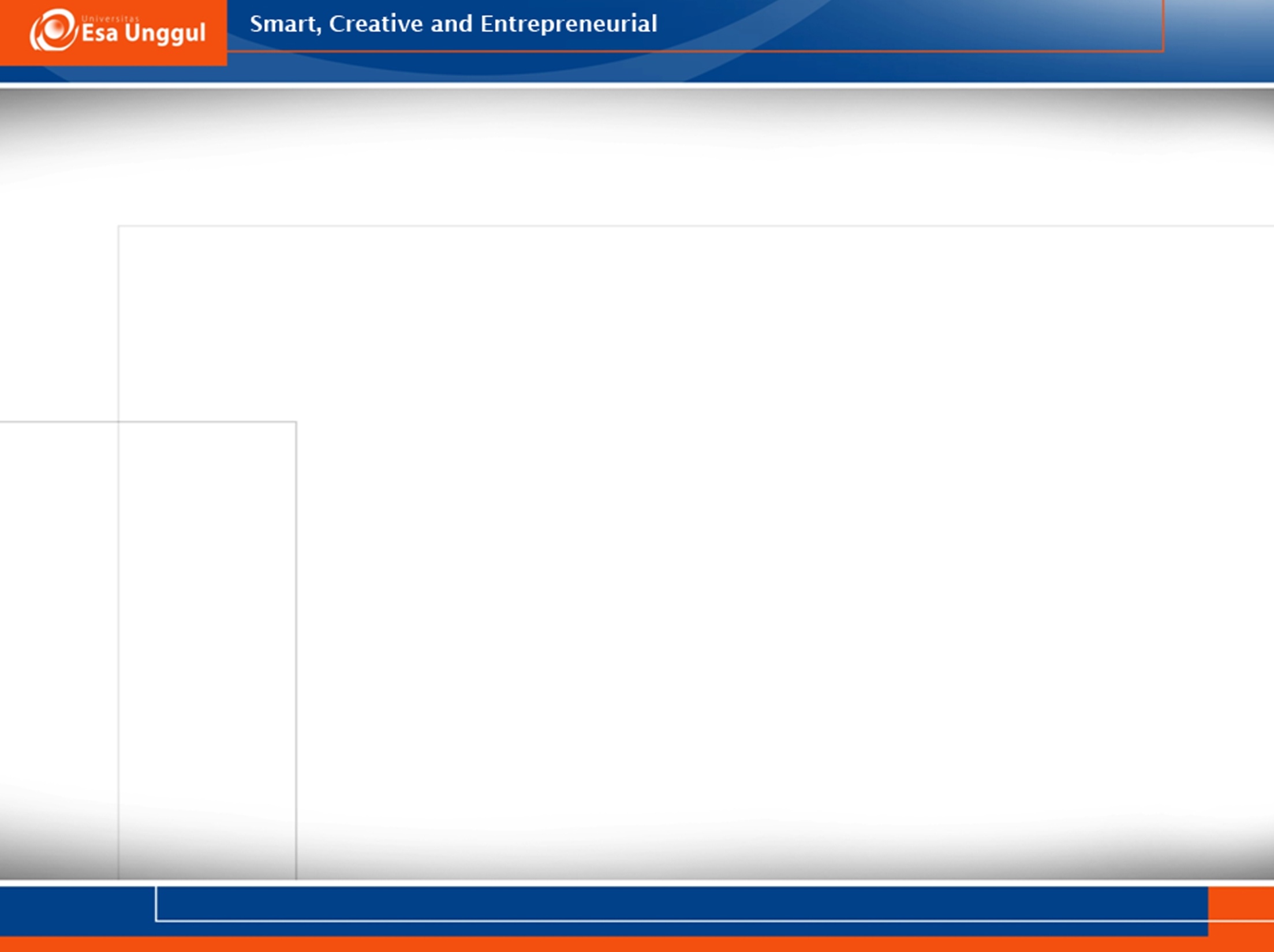 Pengertian
APPERCEPTION = (Latin : ad =plus ,percipere= to perceive)
	Suatu proses dimana pengalaman baru diasimilasi-kan dan ditransformasikan oleh bahan sisa penga-laman masa lalu dari subyek, untuk membentuk suatu keseluruhan baru.
	Bahan sisa masa lalu disebut apperception mass.
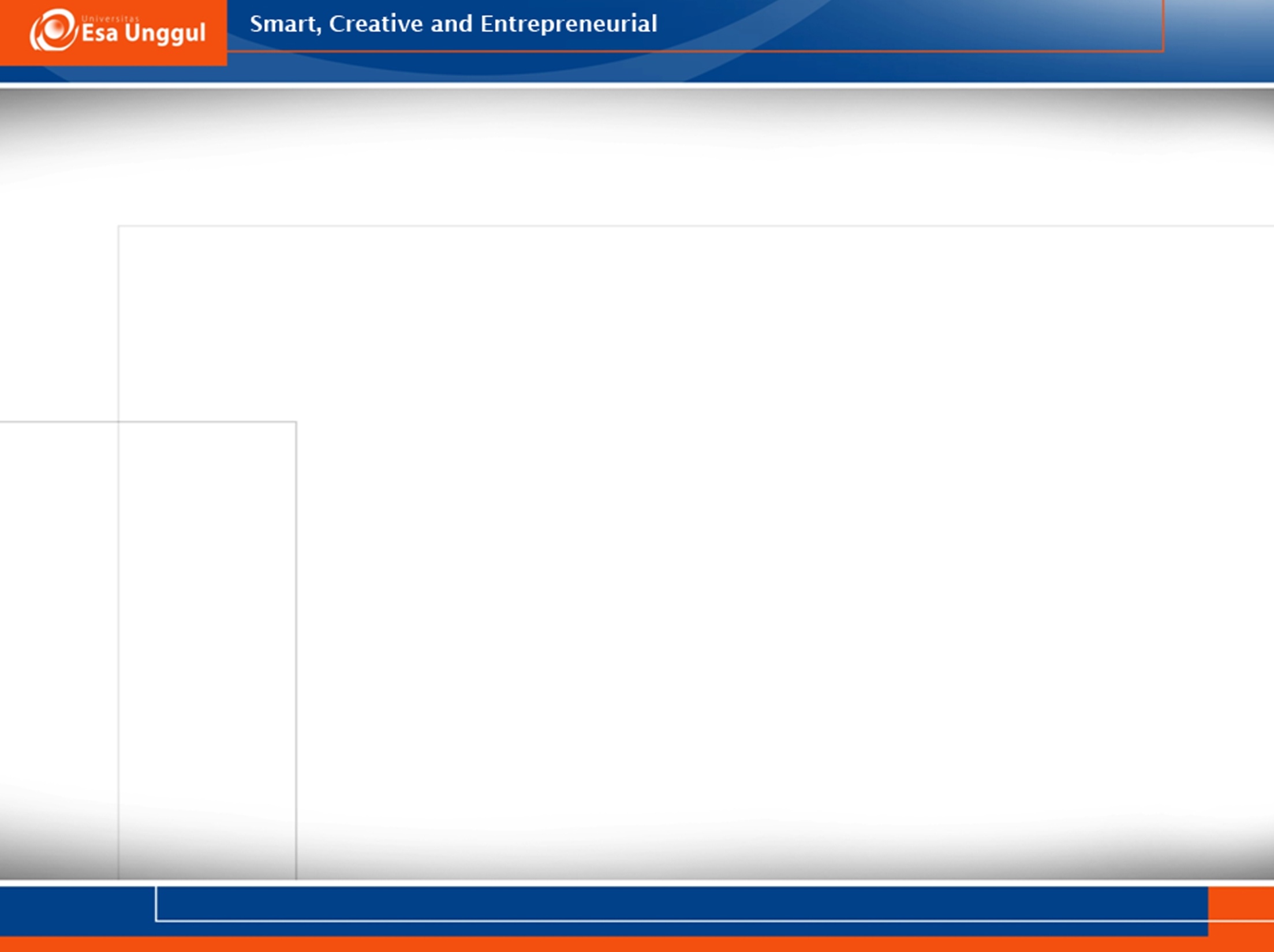 Thematic Apperception Test (T.A.T.)
Thematic Apperception Test (T.A.T.) merupakan tes proyektif yang berisi satu seri gambar, dimana testee diminta untuk menciptakan suatu cerita tentang apa yang ia yakini tengah terjadi. 

Thematic Apperception Test (T.A.T) merupakan tes mengappersepsi tema dari gambar yang ambigu, berbentuk proyektif & diceritakan berdasarkan yg telah dipersepsikan
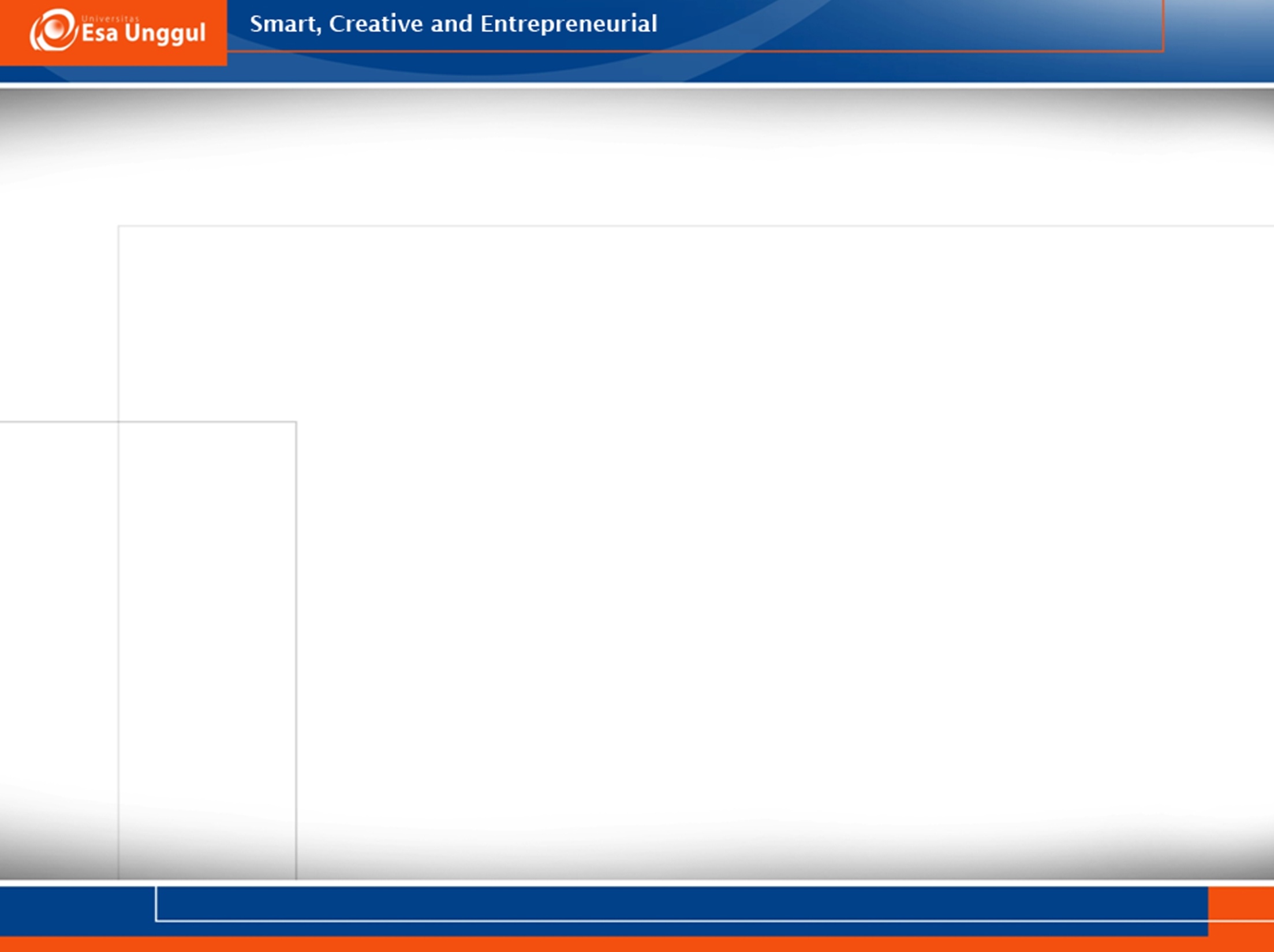 Thematic Apperception Test (T.A.T.)
Thematic Apperception Test (T.A.T.) merupakan 
teknik proyektif dengan menggunakan tema-tema kartu yg digunakan utk mengungkapkan dinamika kepribadian yg menampakkan diri dalam hub interpersonal dan dalam appersepsi (persepsi yg memiliki arti) terhadap lingkungan

Dasar Proyeksi
Memproyeksikan impuls dalam diri dengan gambar yg ada dapat berupa:
Pengalaman masa lalu
Kebutuhan /harapan masa mendatang
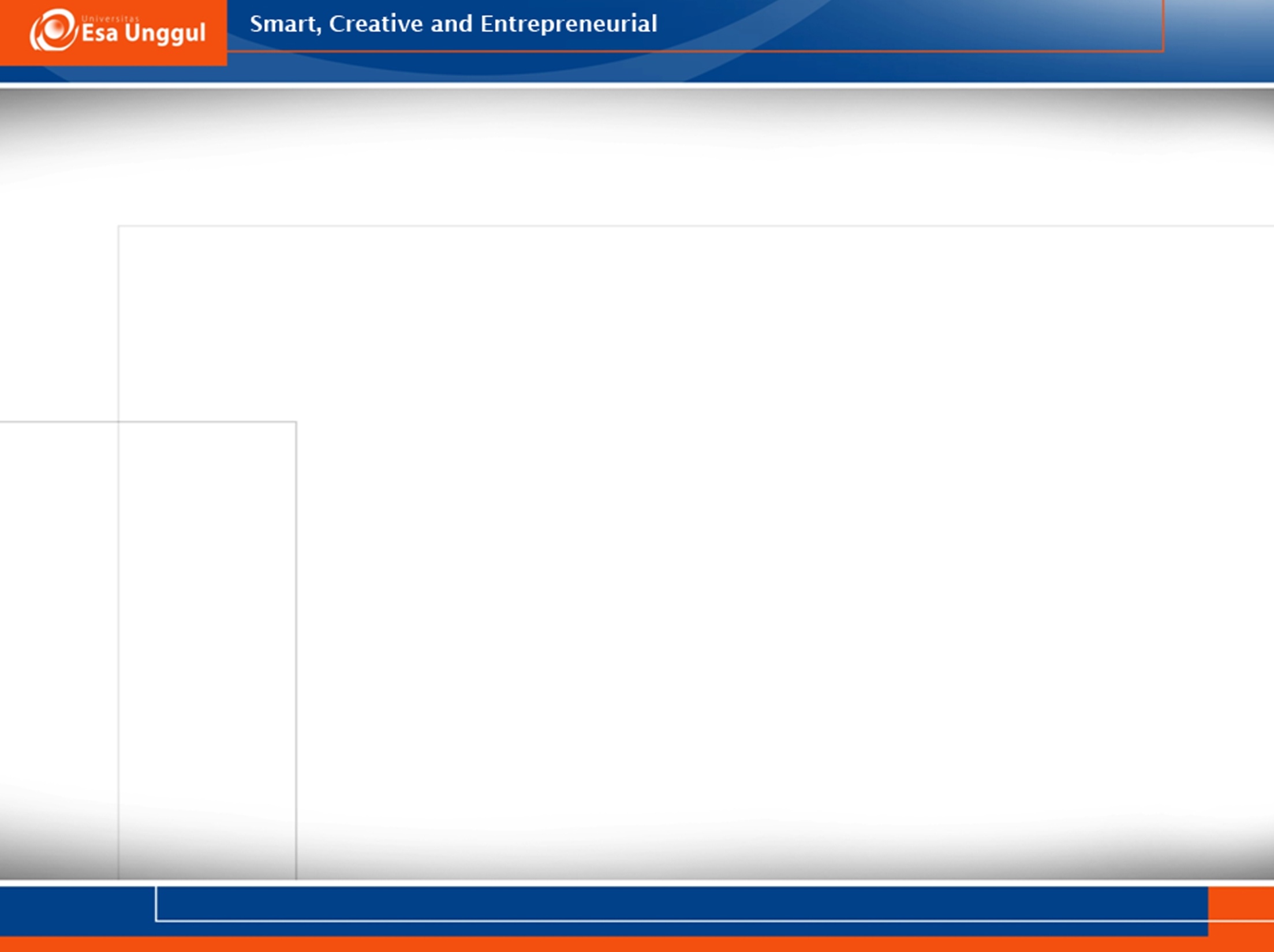 Thematic Apperception Test (T.A.T.)
Aslinya tes ini dikembangkan oleh Henry Murray dan rekan-rekan sejawatnya di Harvard Psychological Clinic, di tahun 1938. 
Digunakan oleh Psikoanalis, Psikolog dalam rangka mengetahui kondisi emosi pasien (terganggu atau tidak)
Derivat T.A.T: 
C.A.T (Children Apperception Test);  C.A.T.Human
S.A.T (Senior Apperception Test)
F.A.T (Figure Apperception Test
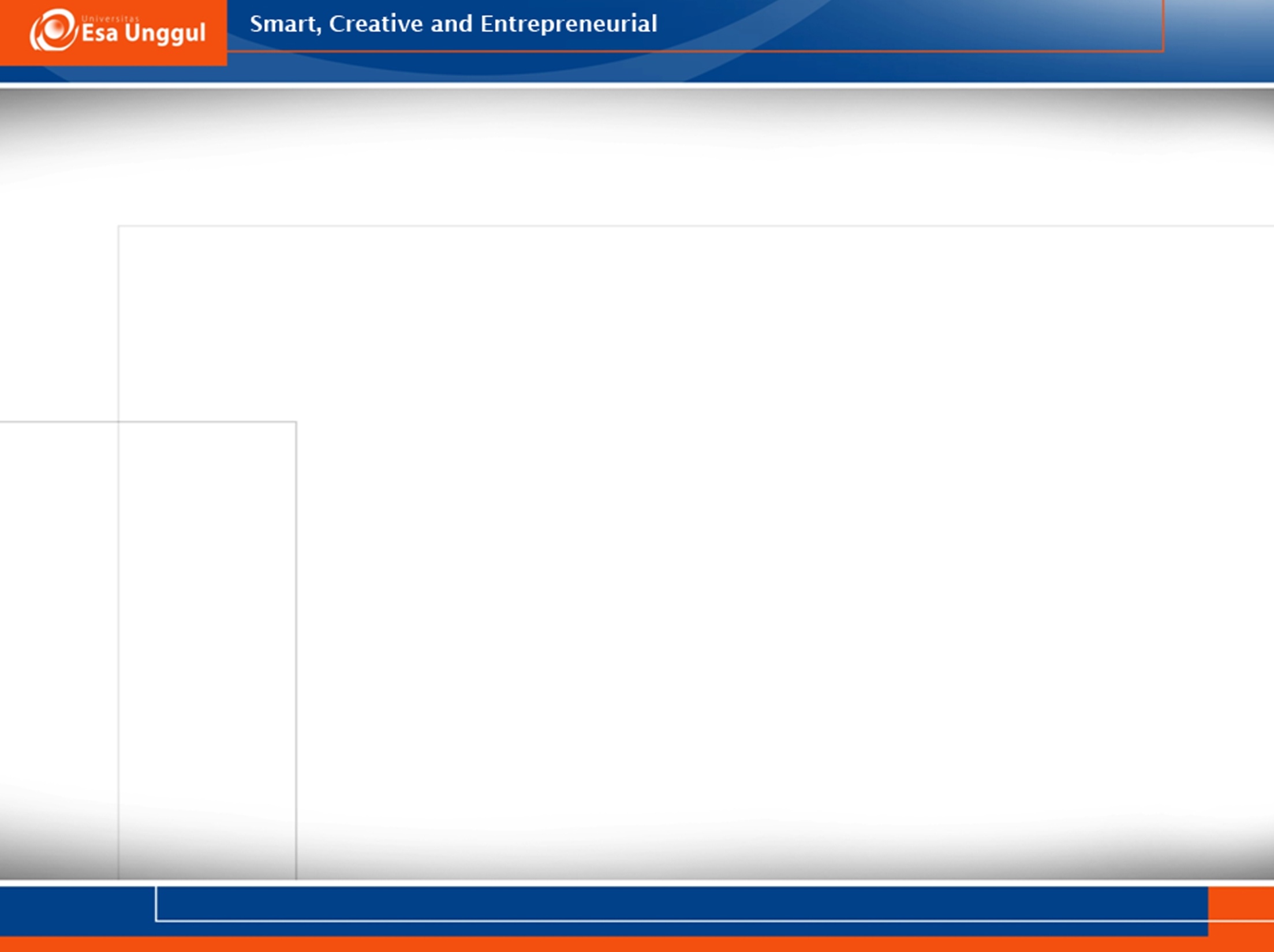 Thematic Apperception Test (T.A.T.)
T.A.T berupa kartu yg digunakan untuk menggali ekspresi
Kartu T.A.T dikategorisasikan berdasarkan Gender
	B = Boys		M – F = Male/ Female
	G = Girls

T.A.T. dapat digunakan untuk usia di atas 14 tahun, 
C.A.T. dapat digunakan untuk usia 4 – 14 tahun
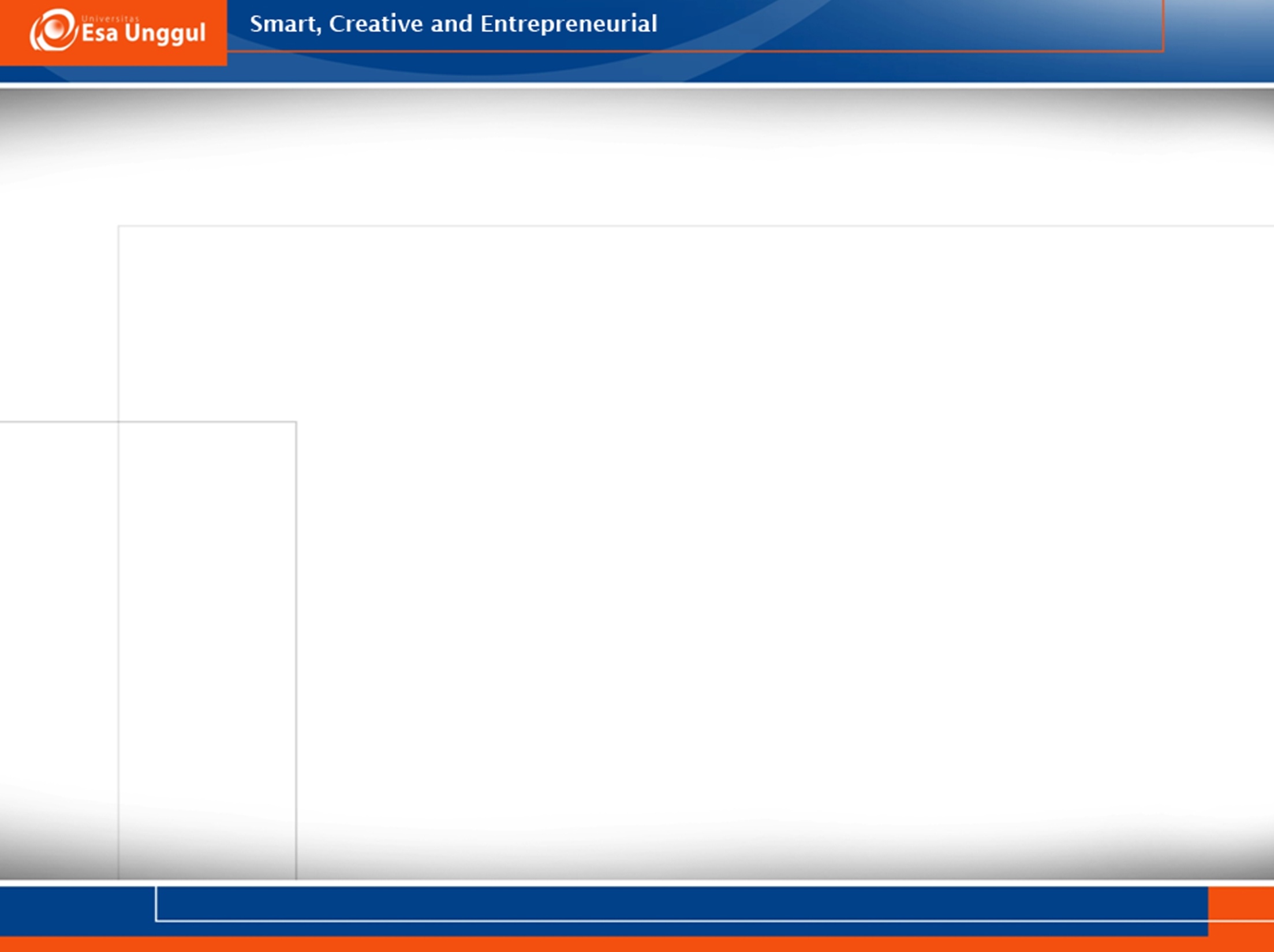 Thematic Apperception Test (T.A.T.)
Murray (1943) menggambarkan T.A.T. sebagai suatu metode bagi interpreter yang terlatih untuk mengungkapkan beberapa dari dorongan emosi, sentimen, kompleks, dan konflik kepribadian yang dominan dalam diri seseorang.
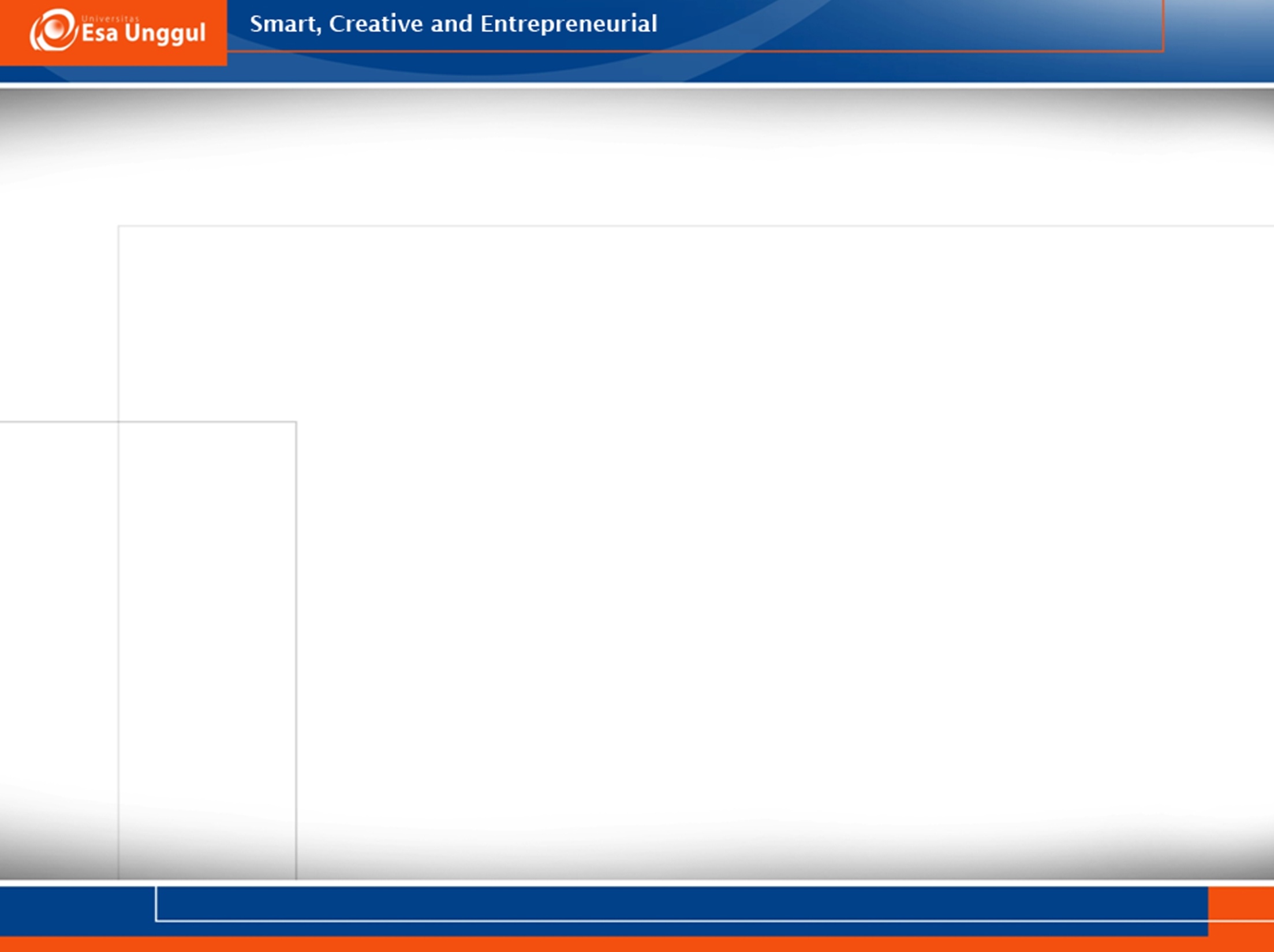 Thematic Apperception Test (T.A.T.)
Kegunaan T.A.T
Mengungkapkan Dinamika Kepribadian (dorongan emosi, Needs, Konflik)
Menginterpretasikan Perilaku Abnormal (psikomatis, neurosis, psikosis)
Media good rapport untuk sesi interview, konseling, psikoterapi
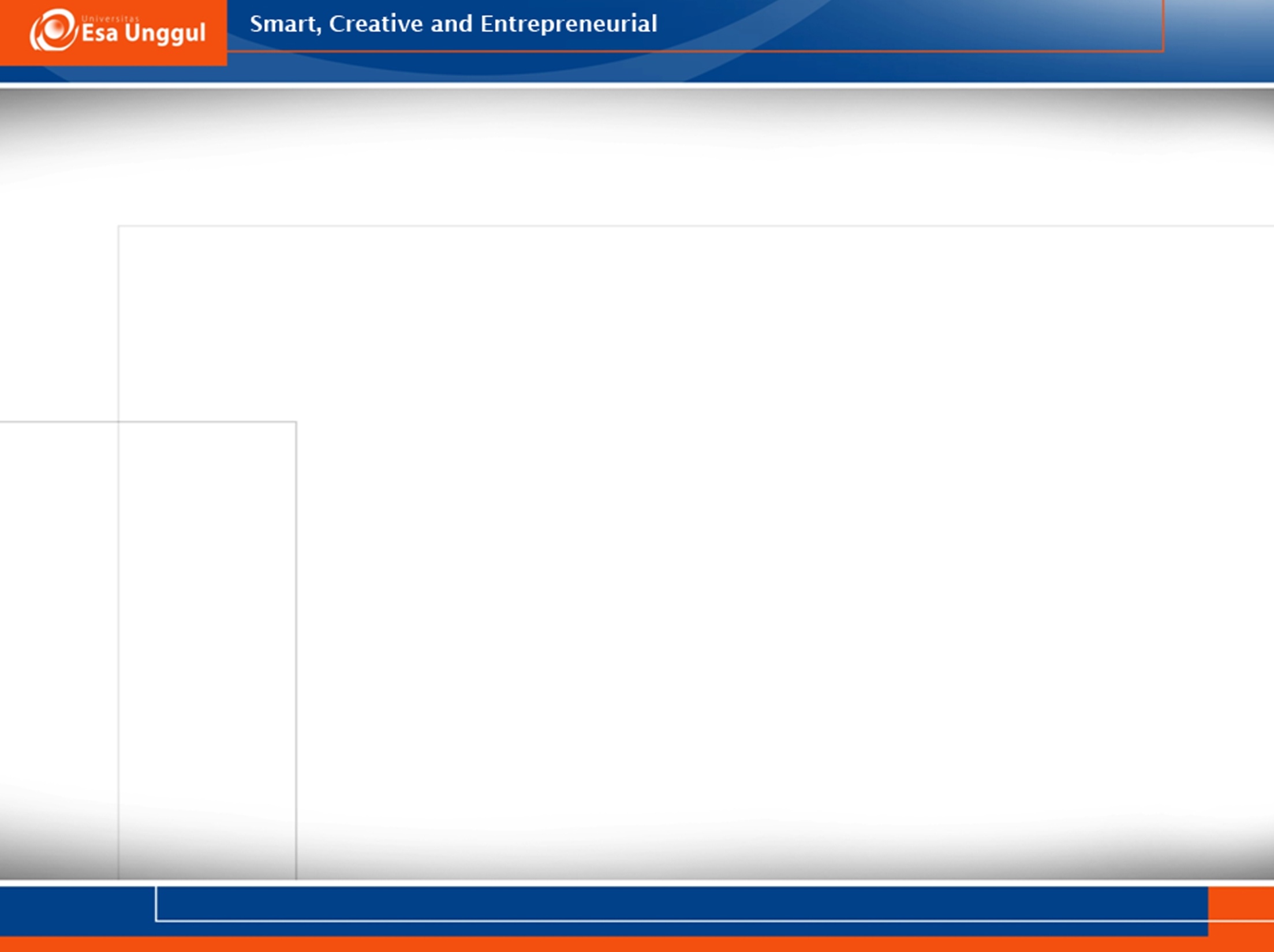 Thematic Apperception Test (T.A.T.)
Dasar Pemikiran Penggunaan T.A.T
Tidak semua individu dapat  mengkomuni-kasikan dg jelas ide dan sikapnya dalam kesadaran
Banyak  hal yg tidak disadari oleh seseorang yg tidak mampu diungkapkan
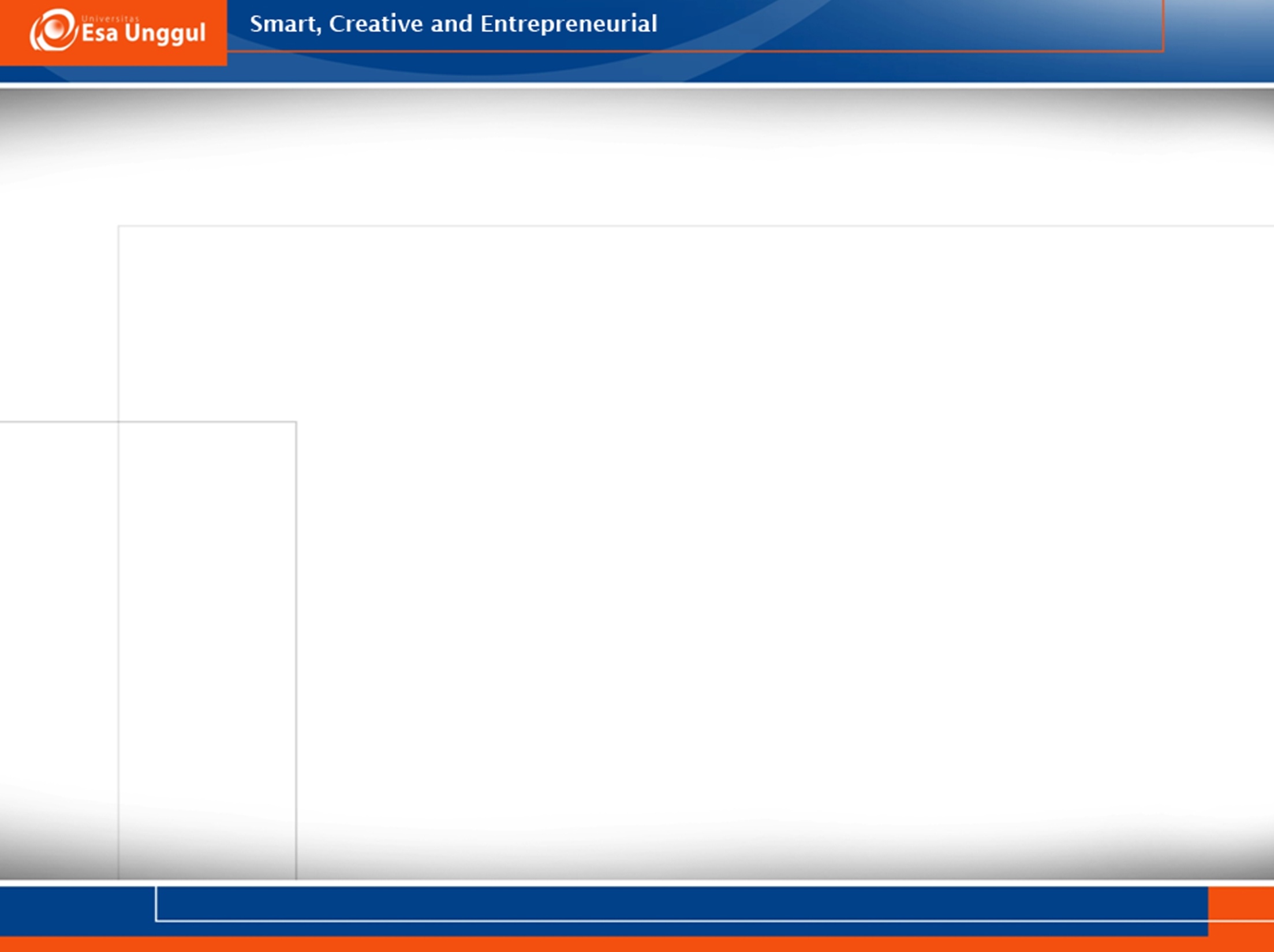 Thematic Apperception Test (T.A.T.)
Nilai khusus T.A.T. terletak pada kekuatan untuk mengekspose kecenderungan-kecen-derungan yang mendasari tingkah laku individu yang ditutupinya, kecenderungan yang ia tidak mau mengakuinya, atau tidak dapat mengakuinya karena hal itu tidak disadarinya
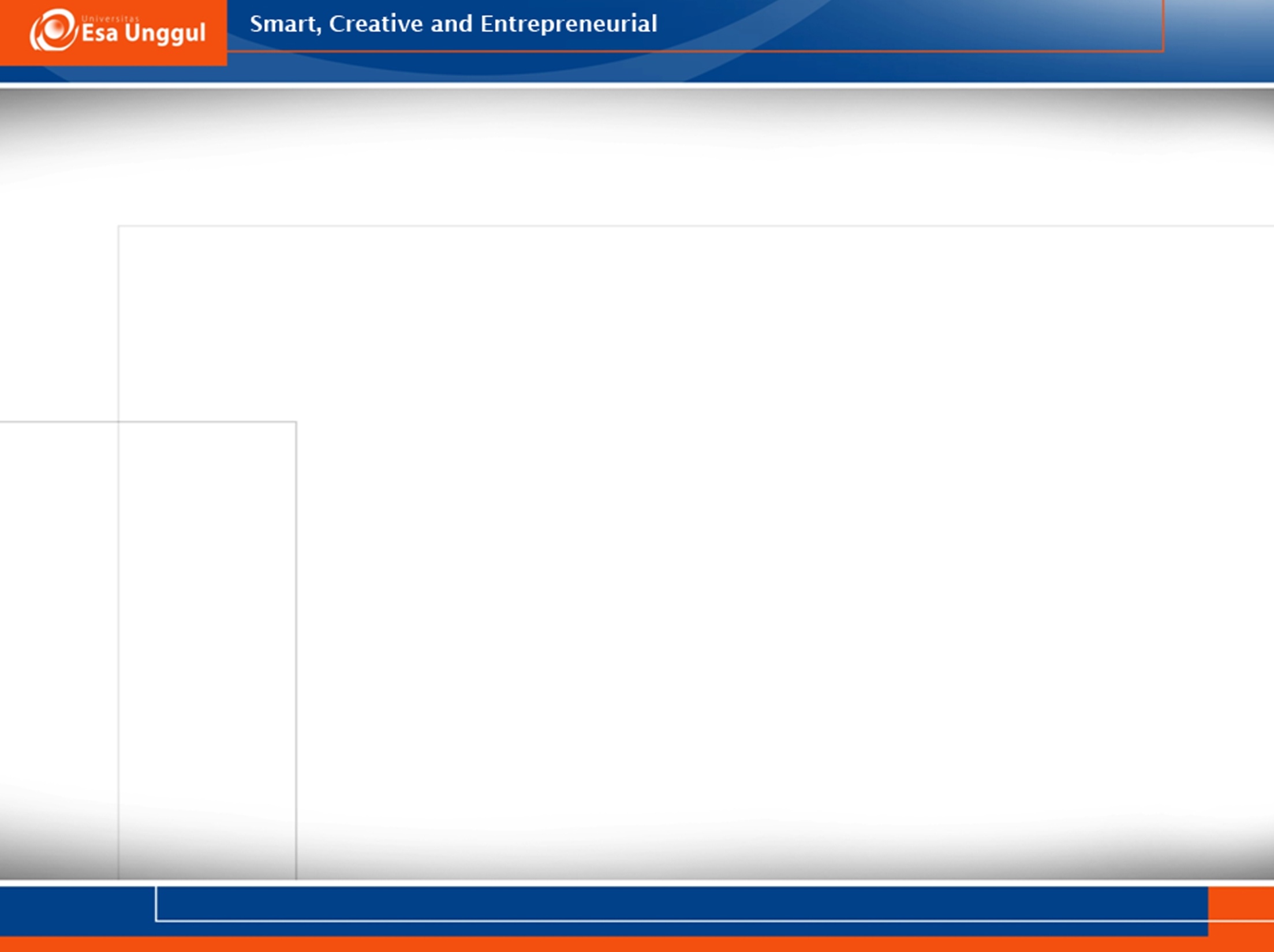 Thematic Apperception Test (T.A.T.)
T.A.T berbeda dari Rorschach dan tes proyektif yang menggunakan “bercak tinta” lainnya karena T.A.T. menampilkan stimuli yang lebih berstruktur dan memerlukan respons verbal yang kompleks dan terorganisir.
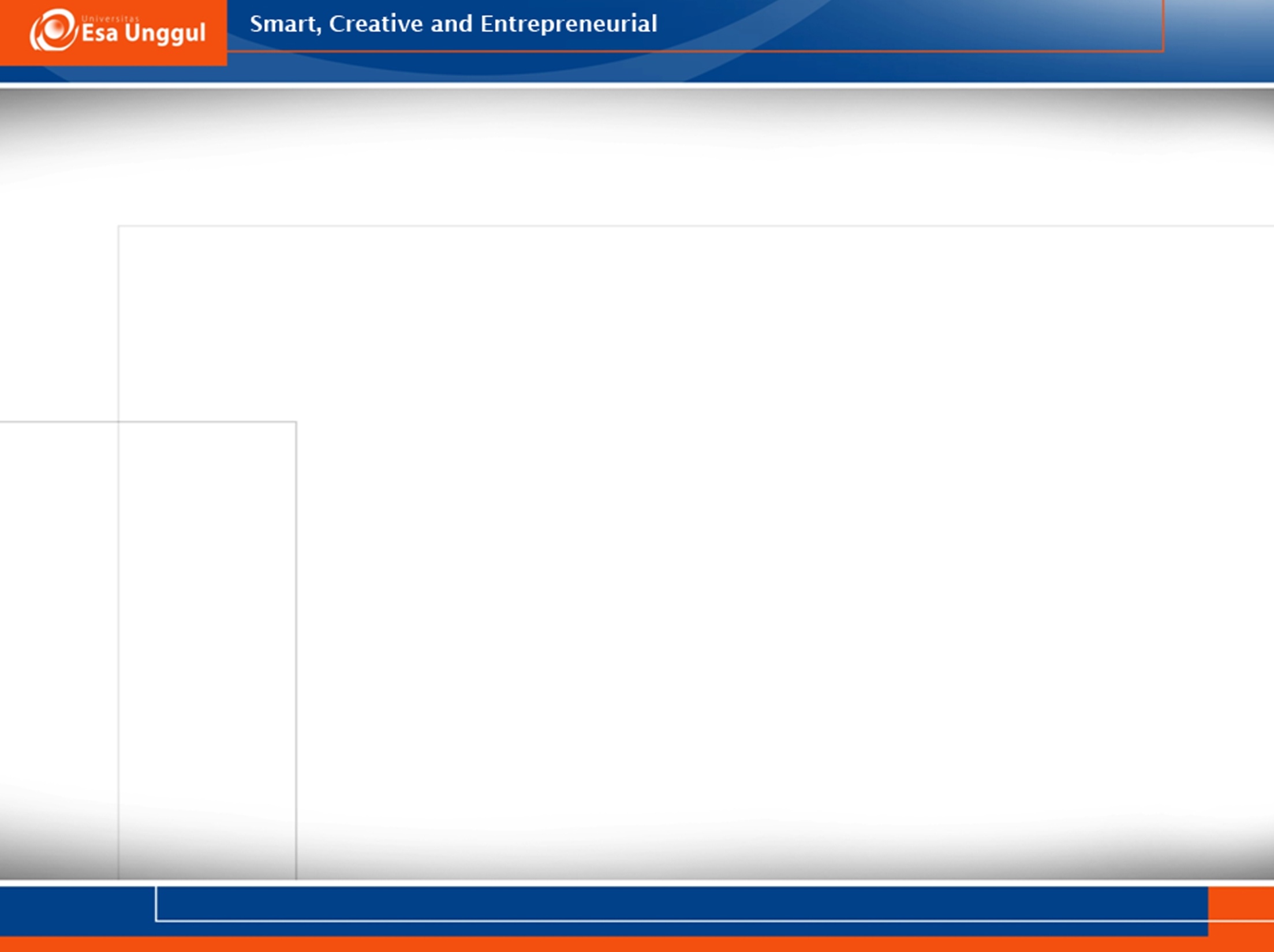 Thematic Apperception Test (T.A.T.)
Selain itu, T.A.T. berpegang pada metode interpretasi yang lebih kualitatif dan mengukur ciri-ciri “di sini dan sekarang” dari situasi hidup seseorang dan bukannya struktur kepribadian tersembunyi si individu.
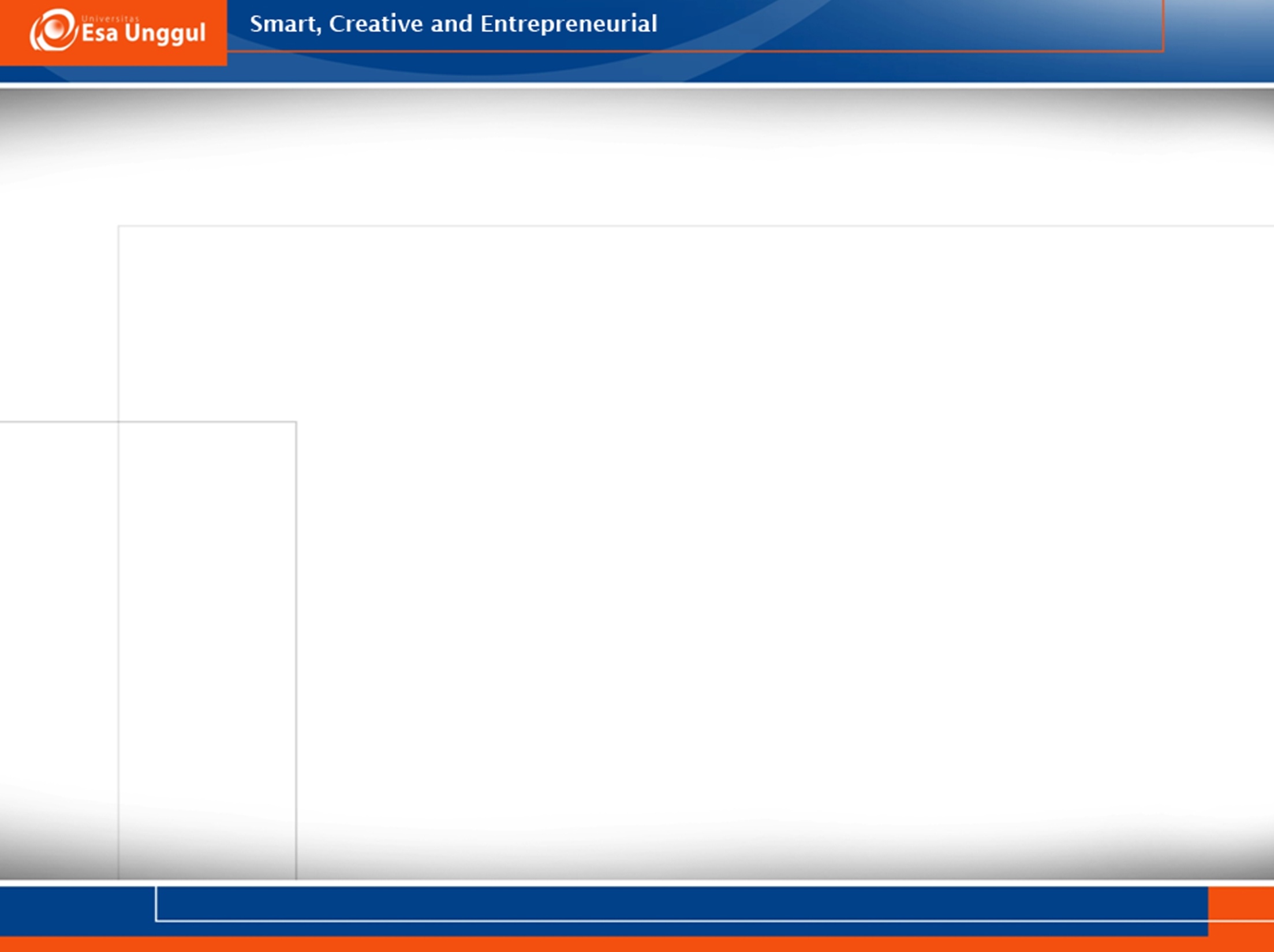 Thematic Apperception Test (T.A.T.)
Sejak awalnya, T.A.T telah menjadi tes psikologis yang digunakan secara luas dalam praktik klinis dan juga digunakan sebagai model pengembangan tes-tes sejenisnya.
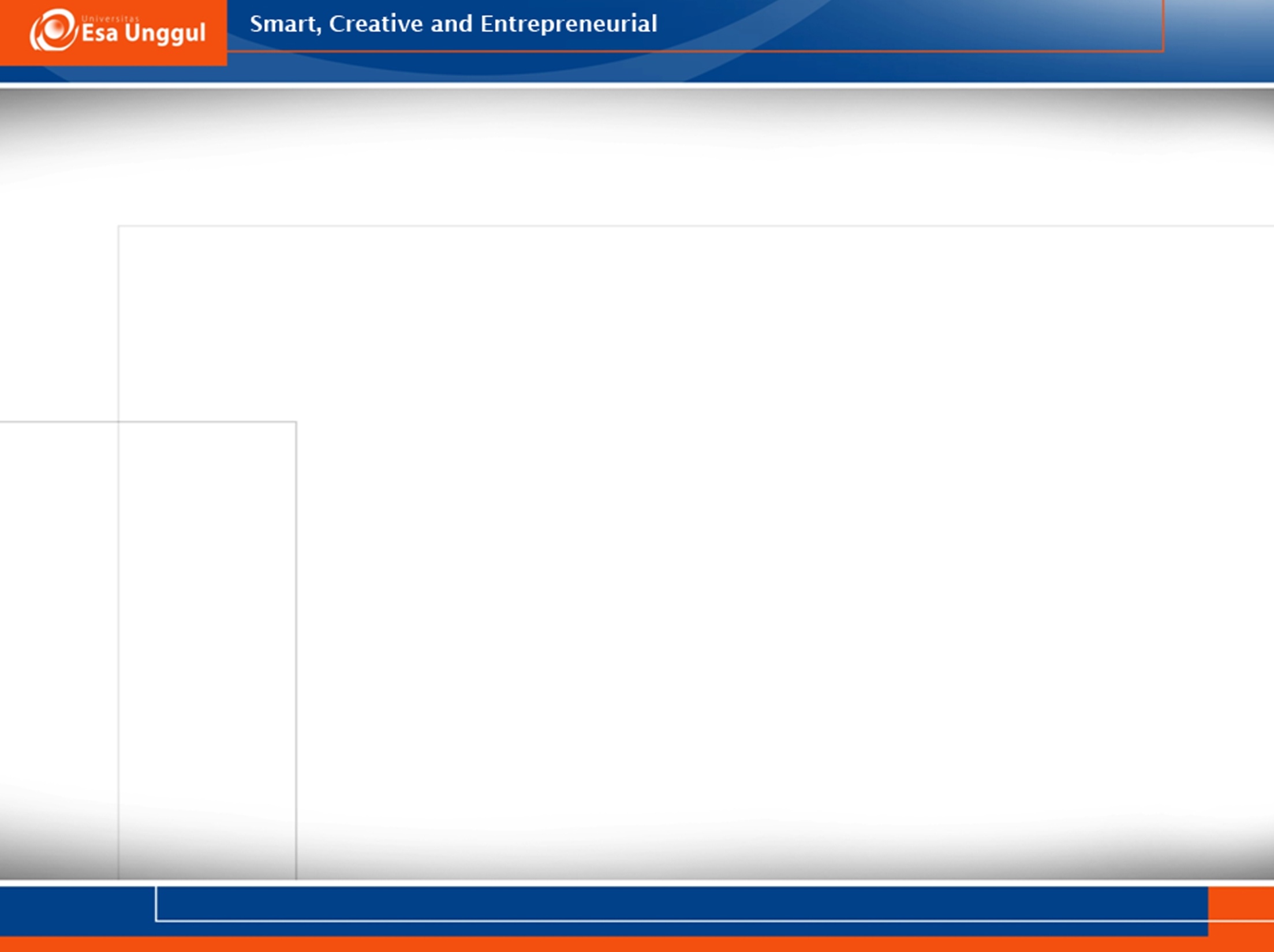 Thematic Apperception Test (T.A.T.)
Materi T.A.T. terdiri dari 20 kartu dengan gambar-gambar yang ambiguous.
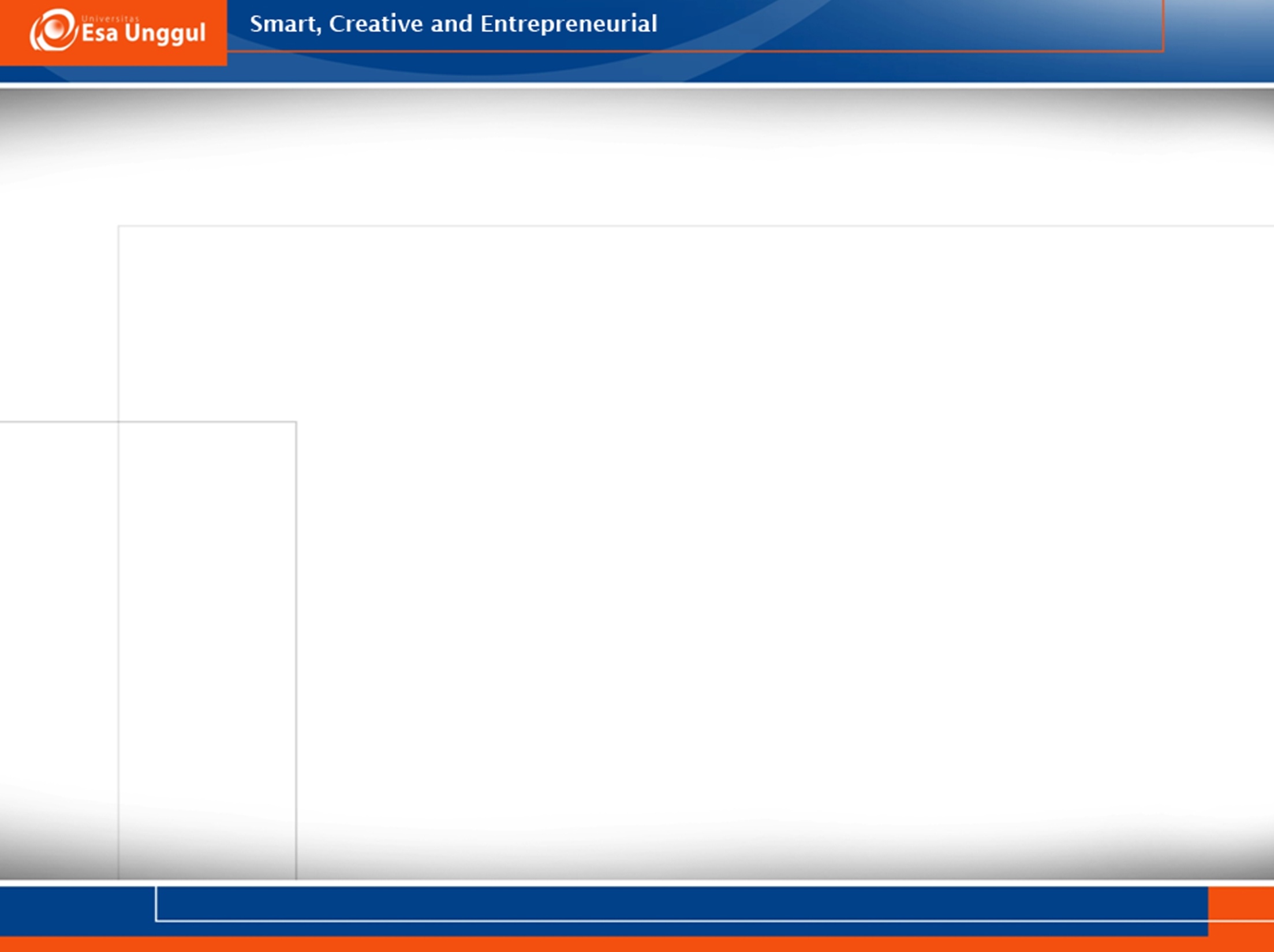 Thematic Apperception Test (T.A.T.)
Testee diinstruksikan untuk membuat cerita yang mencakup apa yang sedang berlangsung di gambar, pikiran-pikiran dan perasaan pelaku-pelaku cerita, kejadian apa yang mengawali situasi ini, dan kelanjutan dari peristiwa ini.
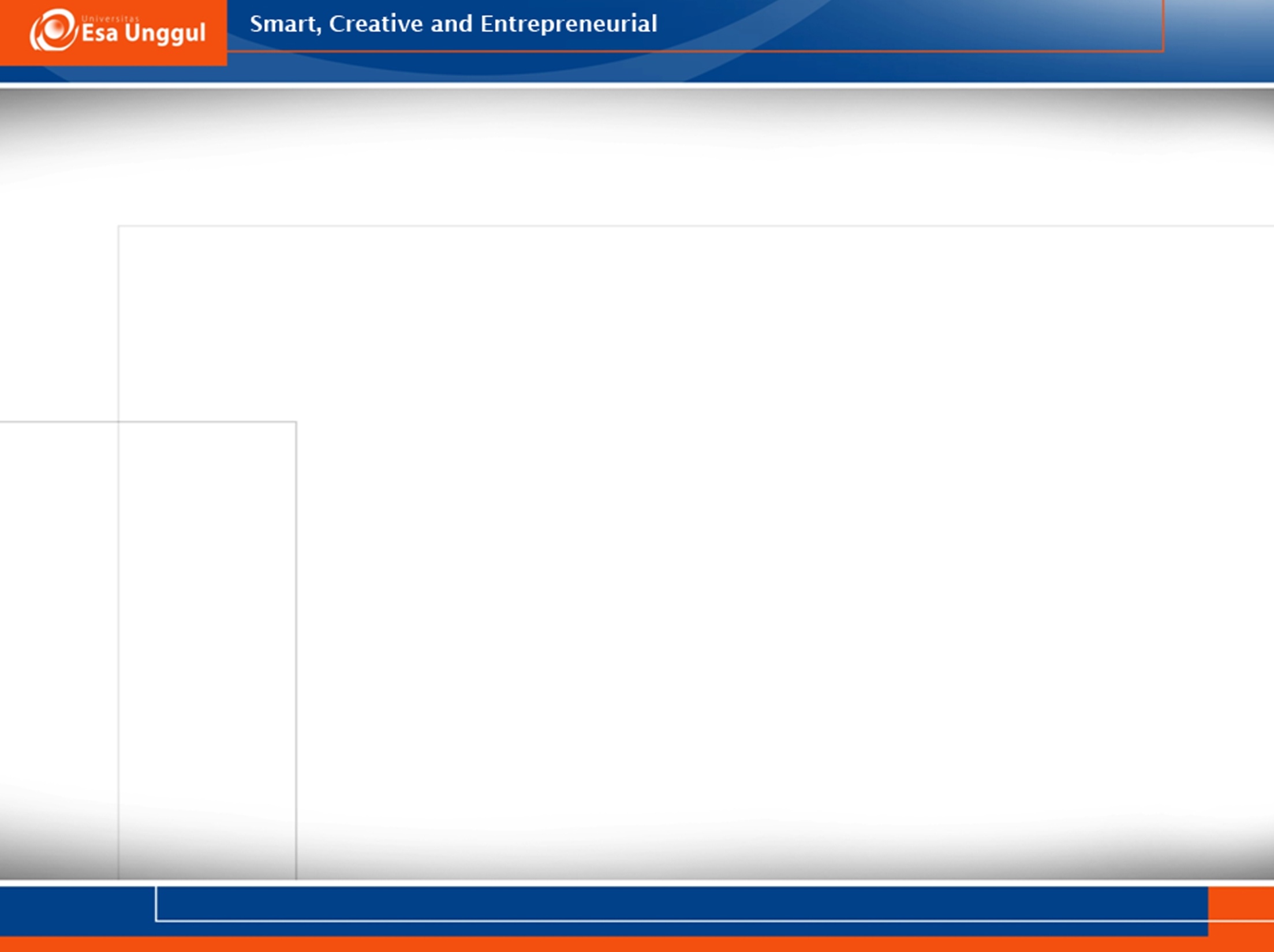 Thematic Apperception Test (T.A.T.)
Testee dapat menginterpretasikan respons-respons individu baik secara kuantitatif (dengan menggunakan skala untuk mengukur intensitas, lamanya, kekerapan munculnya needs) atau secara kualitatif (mengevaluasi tema cerita secara intuitif).
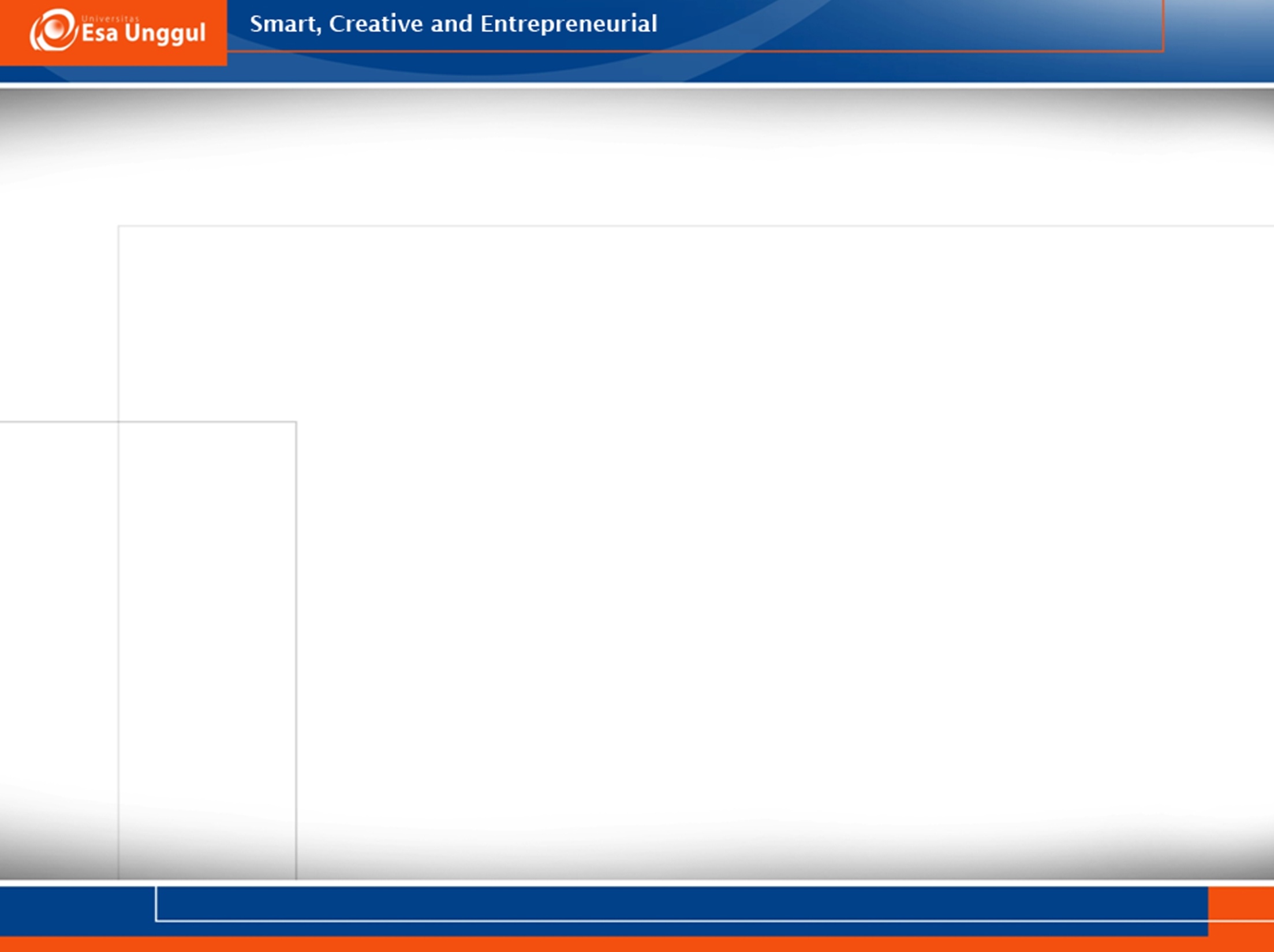 Thematic Apperception Test (T.A.T.)
Hasil akhirnya dapat menjadi tamba-han penting dan suplemen bagi tes-tes psikologis lainnya karena T.A.T. memberikan bukan hanya jenis informasi yang sangat kaya, bervariasi dan kompleks, namun juga data pribadi yang menerobos penolakan sadar subjek.
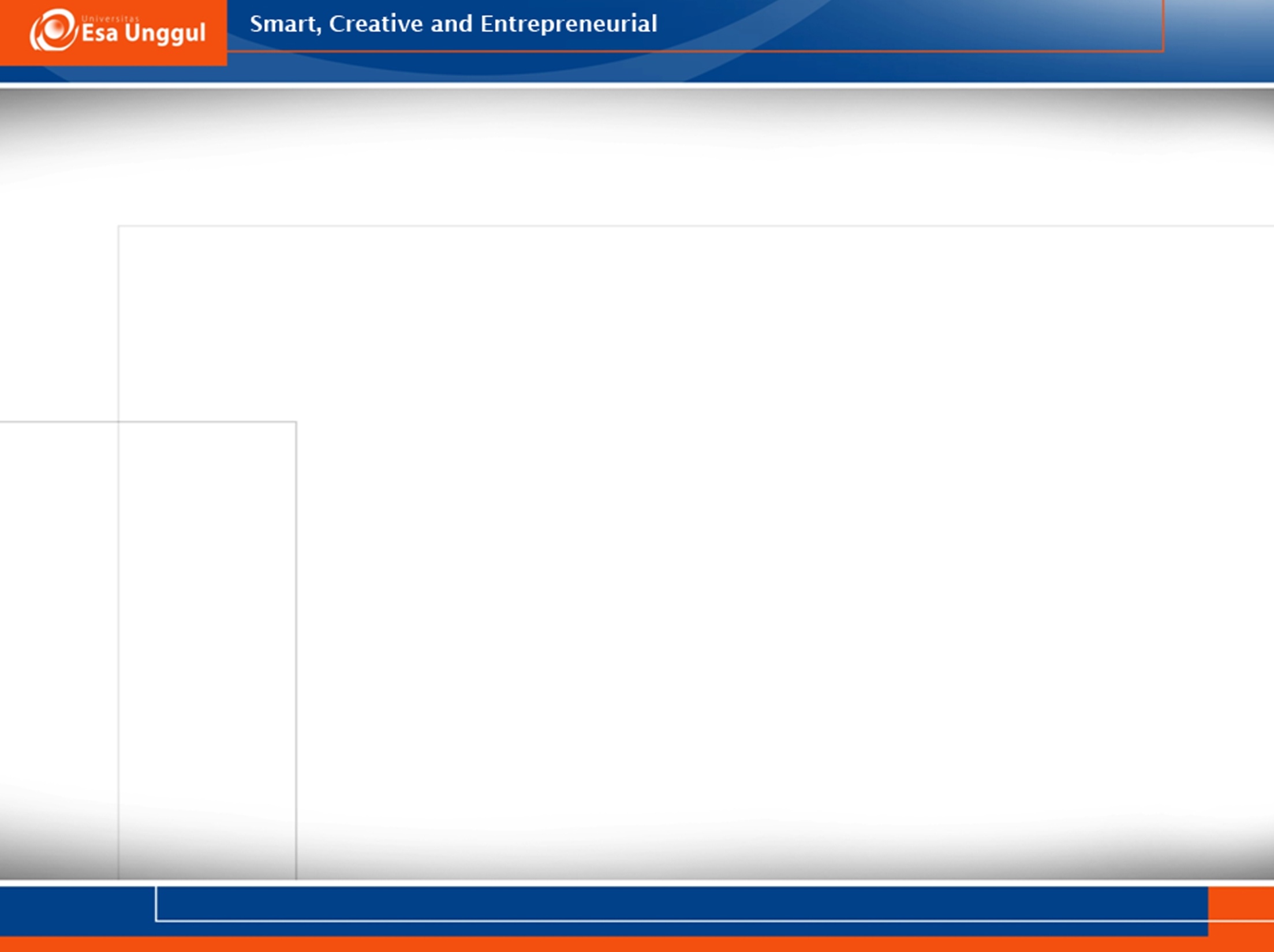 Thematic Apperception Test (T.A.T.)
Sebagai tambahan turunan-turunan T.A.T. (C.A.T; S.A.T) dikembangkan sejumlah pendekatan cara skoring dan interpretasi T.A.T. itu sendiri. Cara skoring Bellak.
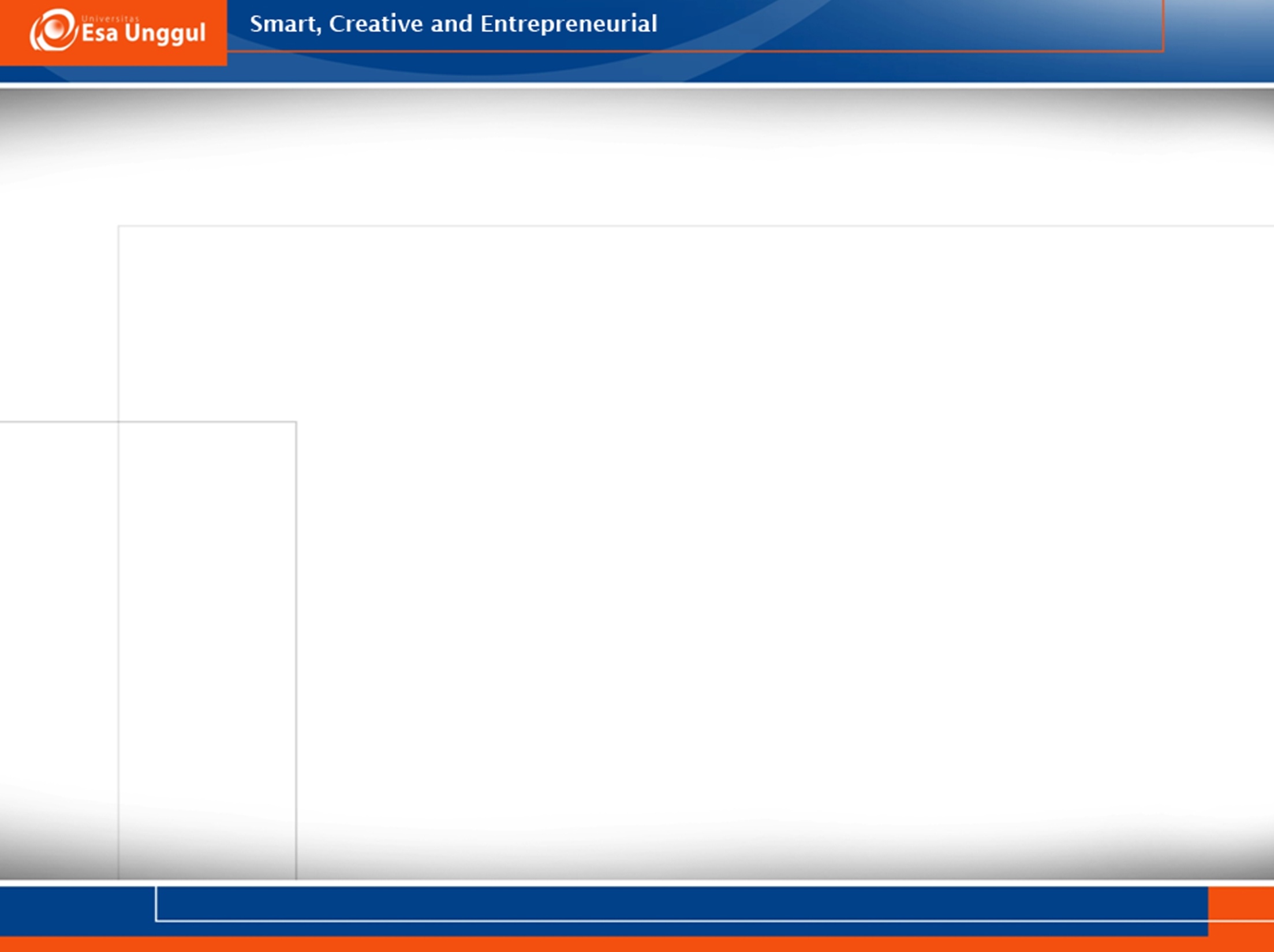 Thematic Apperception Test (T.A.T.)
Pendekatan aslinya dari Murray melibatkan penilaian pelaku cerita yang mana yang menjadi “hero”, atau figur focal, dan lalu mengkuantifika-sikan intensitas relatif dari tiap need yang diekspresikan pada skala 5 poin.
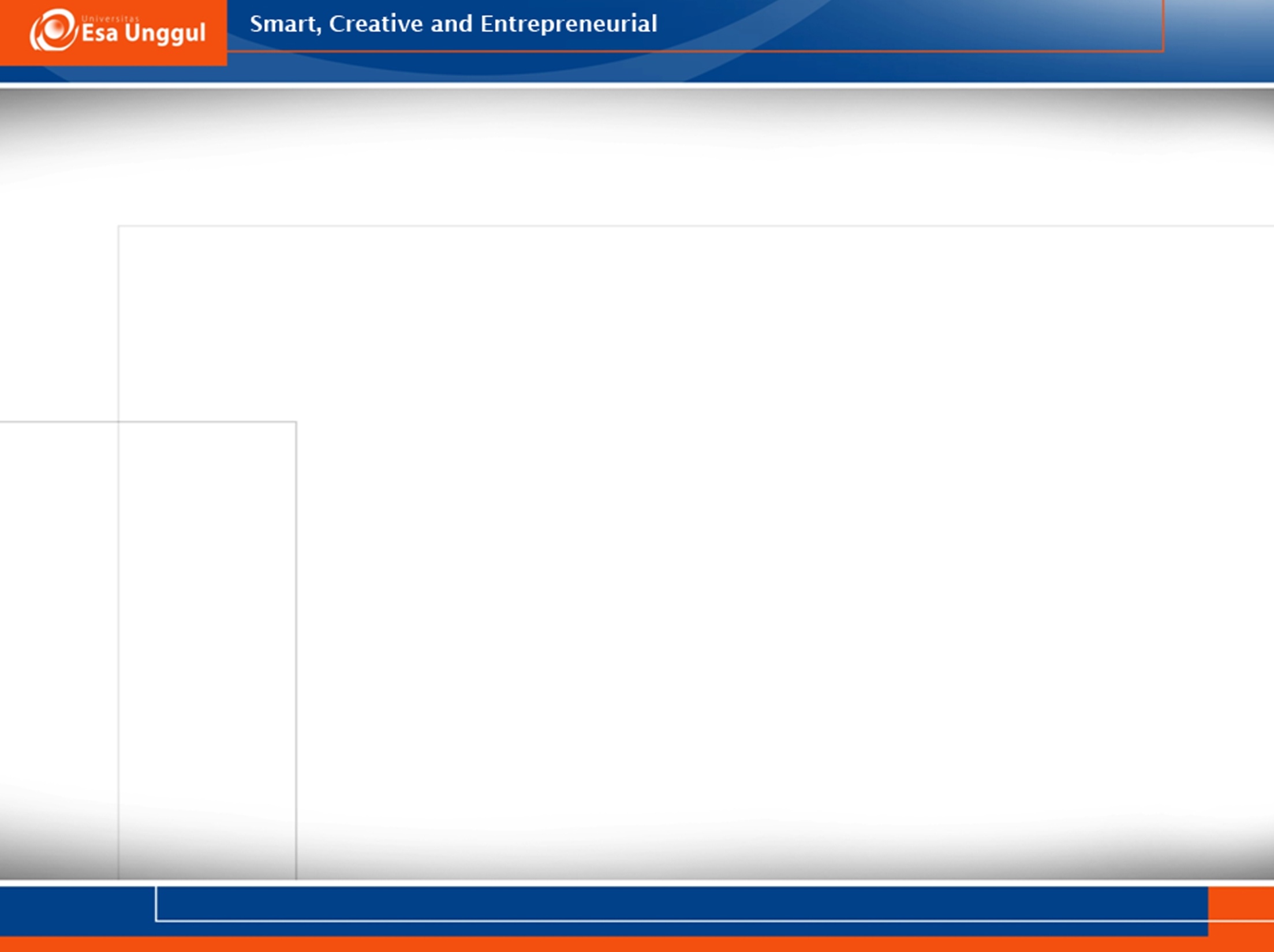 Thematic Apperception Test (T.A.T.)
Murray juga memasukkan pengukuran daya/kekuatan dari lingkungan hero (press), jenis-jenis keluarannya/hasilnya, tema dasar (thema), serta minat dan sentiment dari hero.
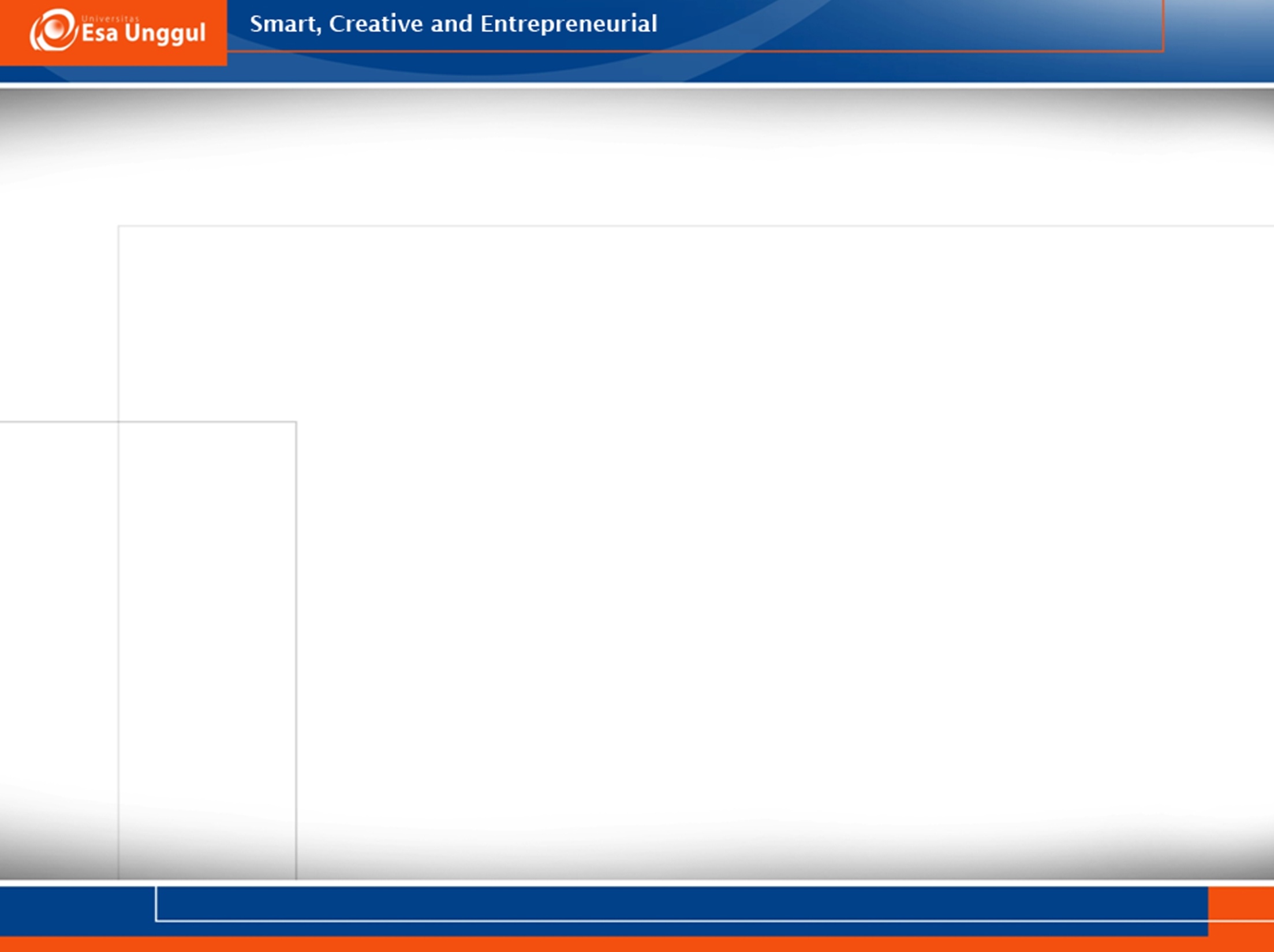 Thematic Apperception Test (T.A.T.)
Contoh : Kartu 1
Diskripsi Murray : Seorang anak merenungi biola yg terletak di atas meja di hadapannya
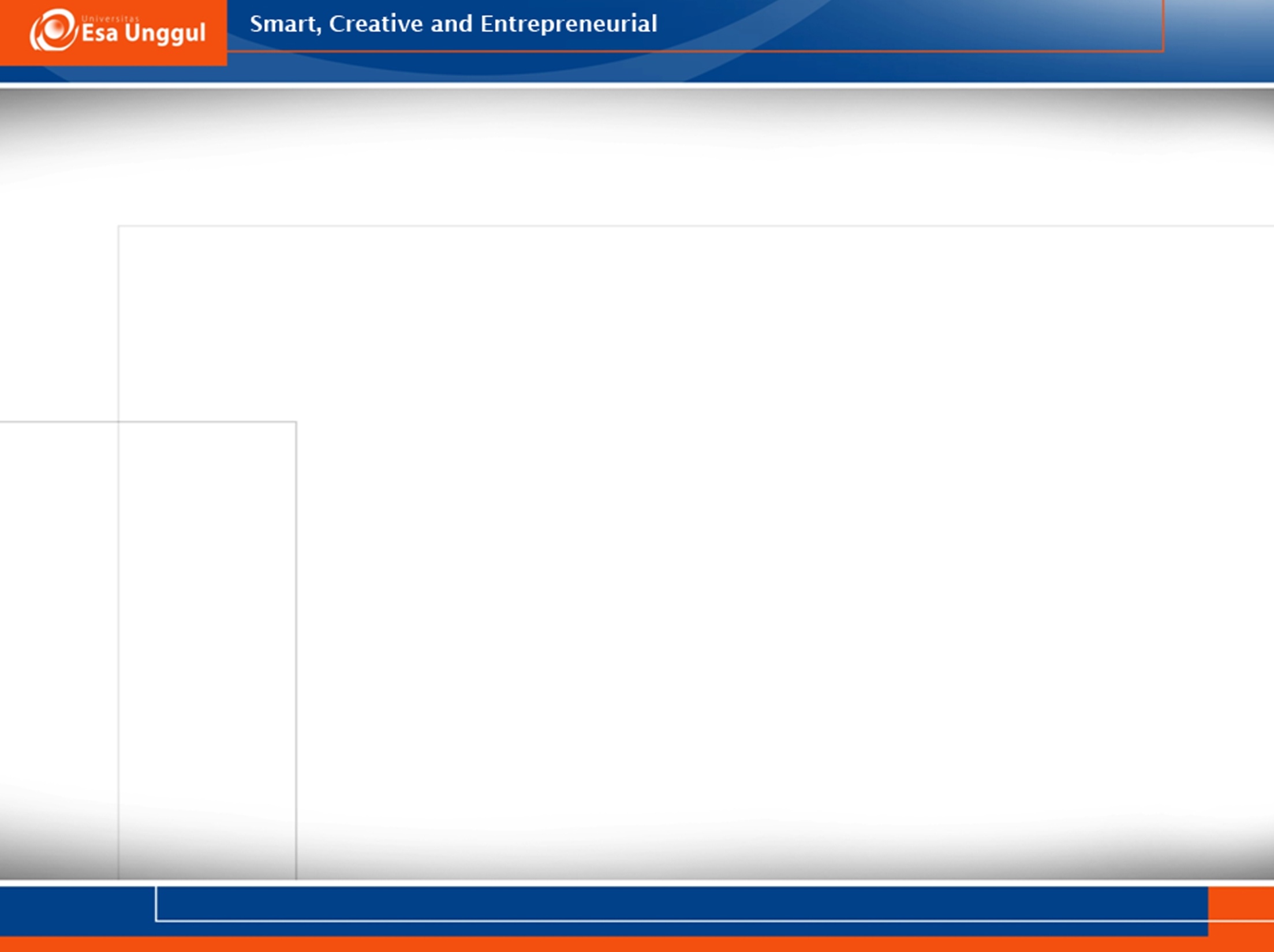 Thematic Apperception Test (T.A.T.)
Contoh : Kartu 1
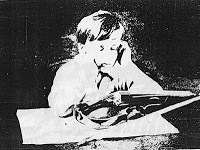 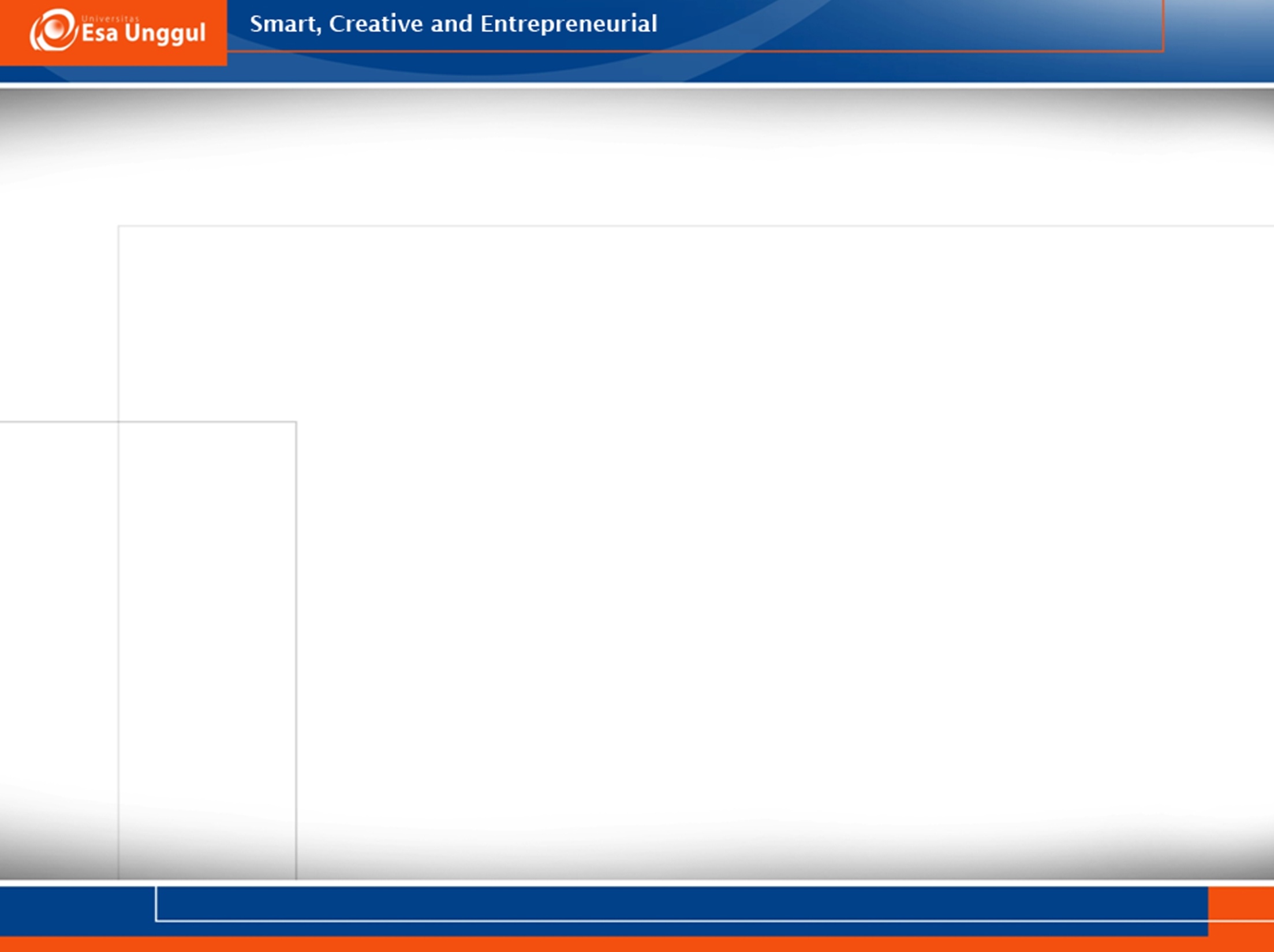 Thematic Apperception Test (T.A.T.)
CERITA SUBJEK
 “Seorang anak laki-laki yg mempunyai cita-cita ingin menjadi pemain biola. Anak ini akan berlatih biola, tetapi dia tidak bisa konsentrasi, karena ibunya tidak ada, pergi entah kemana. Dia sudah bertanya pada semua orang di rumah tapi tidak ada yg mengetahui-nya. Anak ini sudah terbiasa bila berlatih selalu ditunggui ibunya. Saat ini ibunya tidak ada, dia merasa sedih, sehingga waktu berlatih tidak bisa konsentrasi. Ia sangat mengharapkan kehadiran ibunya saat ia berlatih, karena ibunya dapat menilai apakah latihannya sudah baik atau belum. Bila ibunya tidak ada, ia kehilangan semangat untuk berlatih, yg dilakukannya melamun sambil menunggu ibunya datang. Akhirnya ia tdk jadi berlatih karena menunggu ibunya yg tidak kunjung datang, akhirnya ia tertidur “
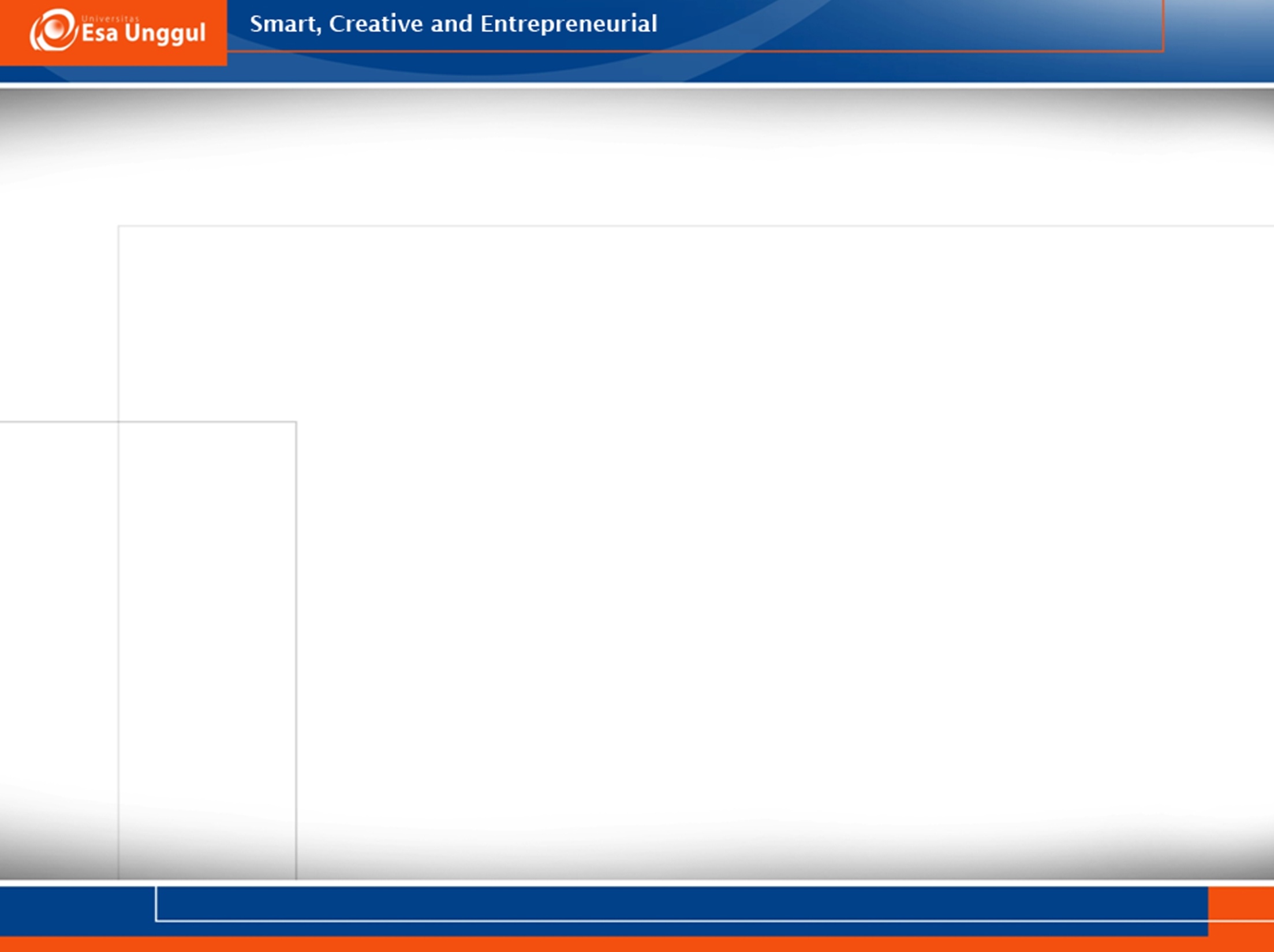 Thematic Apperception Test (T.A.T.)
ANALISIS :
Tokoh Utama : Seorang anak laki-laki
NEEDS
PRESS